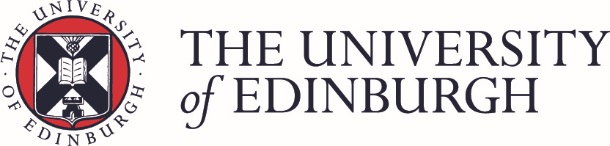 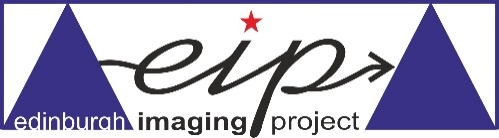 Probabilistic Tomography using Variational Inference
Andrew Curtis and Xin Zhang
© Authors. All rights reserved
Contents
Variational inference
Automatic differential variational inference (ADVI)
Stein variational gradient descent (SVGD)
Synthetic tests + Application to data from Grane, North Sea
Variational full-waveform inversion
Bayesian Inference
Variational Inference
 optimisation
Variational Inference
log(evidence) : intractable
Rearrange…
Automatic Differential Variational Inference (ADVI)
Standard gradients (as used in linearised inversion)
Kucukelbir et al., 2017 JMLR
Automatic Differential Variational Inference (ADVI)
Expectations calculated by MC. But sampling N(0,1)  low number of samples (even 1)
Kucukelbir et al., 2017 JMLR
Automatic Differential Variational Inference (ADVI)
Parameters m
Unconstrained variable 
Standardized variable 
Parameters m
Unconstrained variable 
Transform
Variational Inference based on Invertible Transforms
Stein Variational Gradient Descent(SVGD)


m
Standard gradients (as used in linearised inversion)
Liu and Wang, 2016 arXiv.
Stein Variational Gradient Descent(SVGD)


Liu and Wang, 2016 arXiv.
(a)
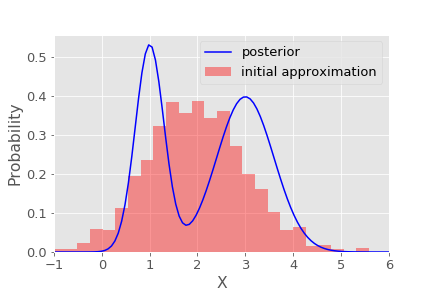 SVGD
Initial
500 particles
(b)
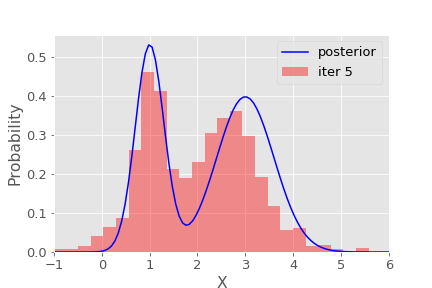 Target probability
Iteration 5
Histogram of particles
(c)
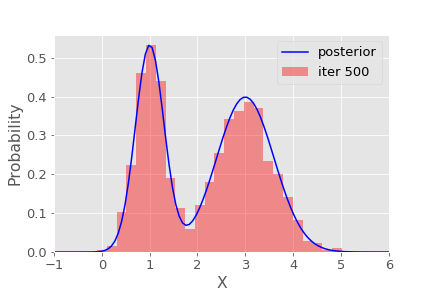 Iteration 500
Metropolis-Hastings
SVGD
SVGD
Samples distributed to represent 
posterior pdf optimally
Synthetic tests
Synthetic tests
Each receiver is treated as a virtual source


Fast marching method for forward modelling travel times
Reversible jump McMC
True model
Mean
Stdev
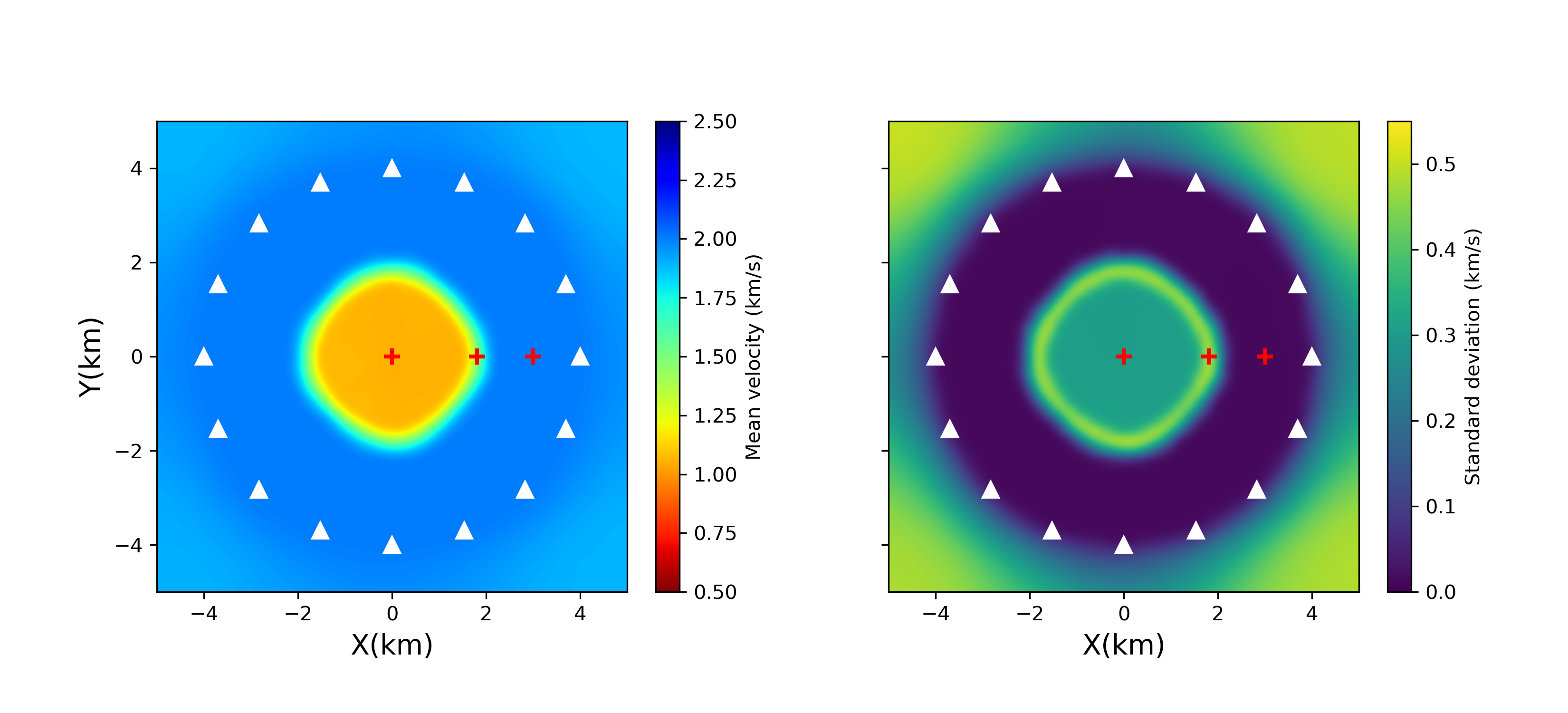 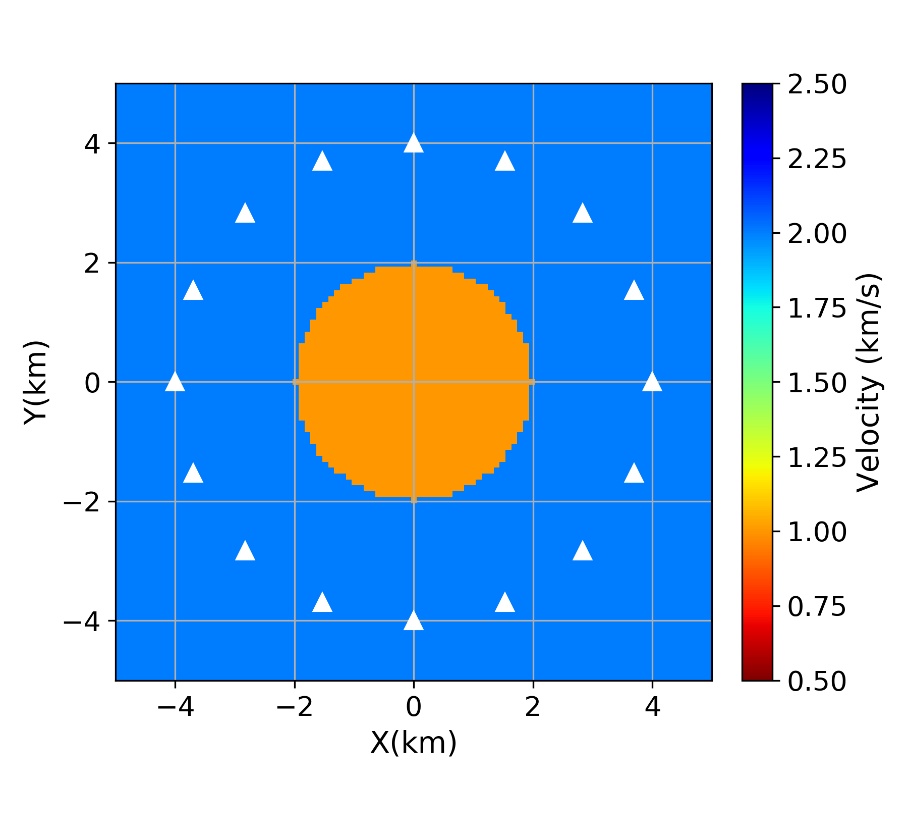 Parameterized by Voronoi cells
ADVI results
True model
Mean
Stdev
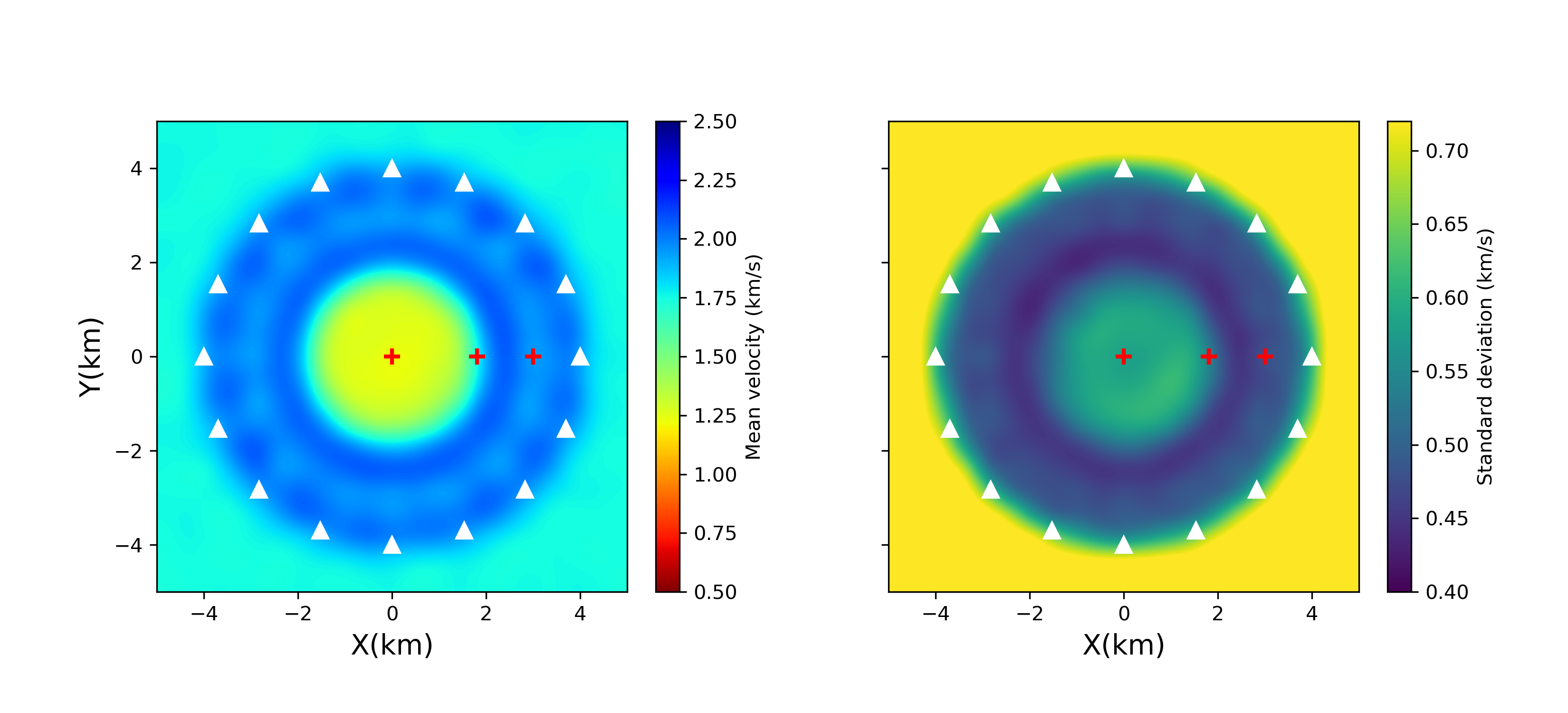 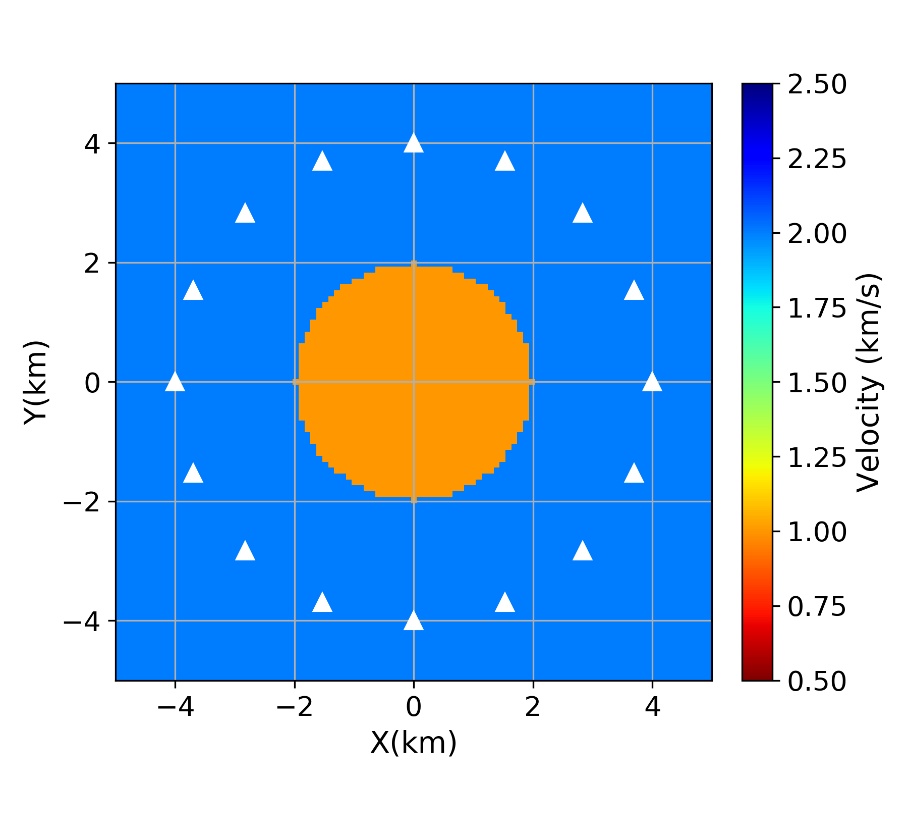 Parameterized by 21*21 grid
SVGD results
True model
Mean
Stdev
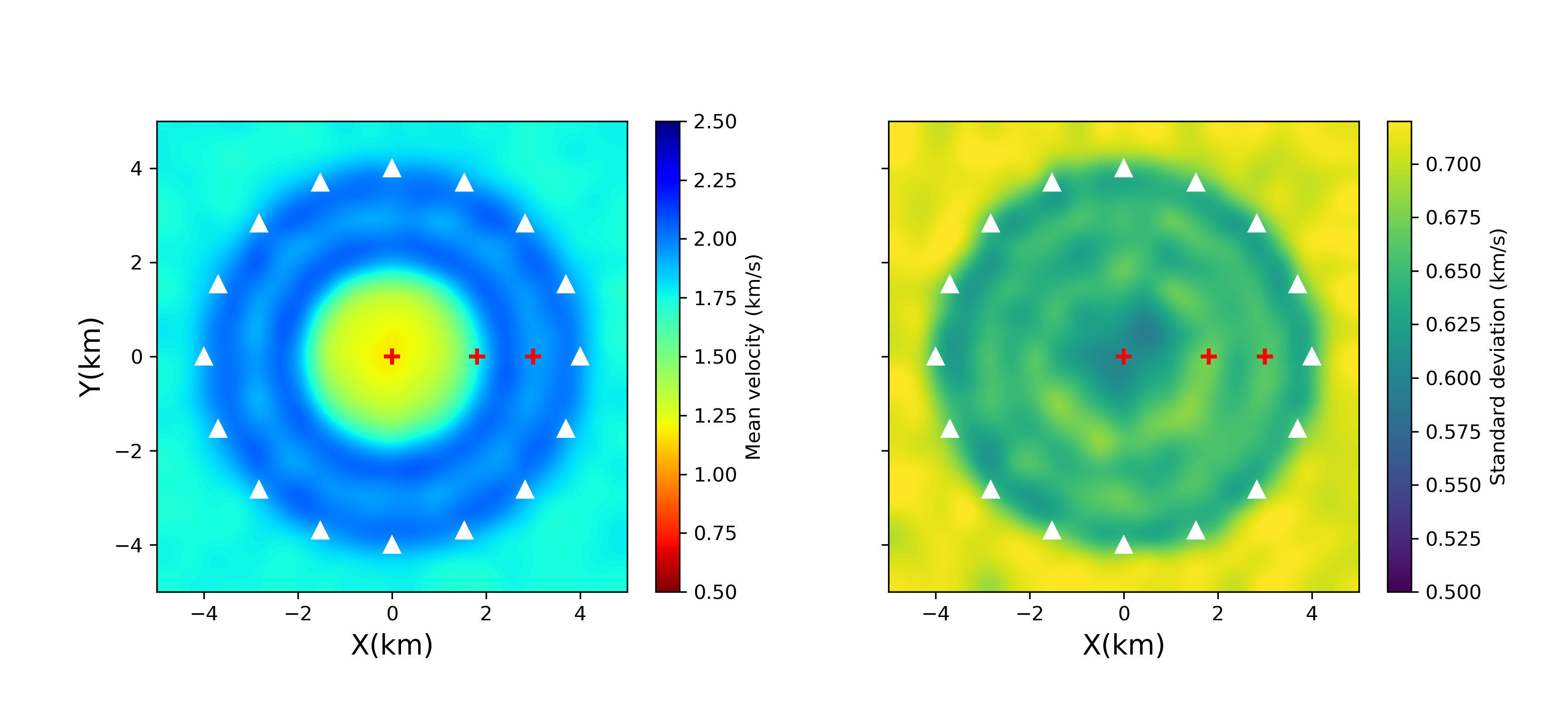 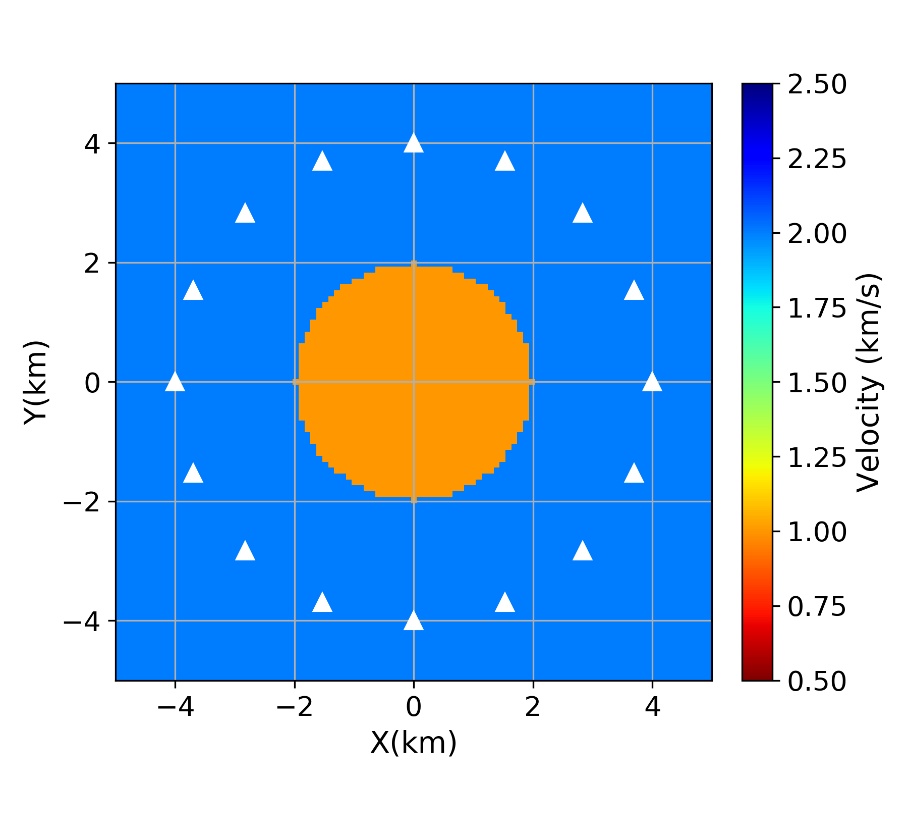 Parameterized by 21*21 grid
Metropolis-Hastings McMC
True model
Mean
Stdev
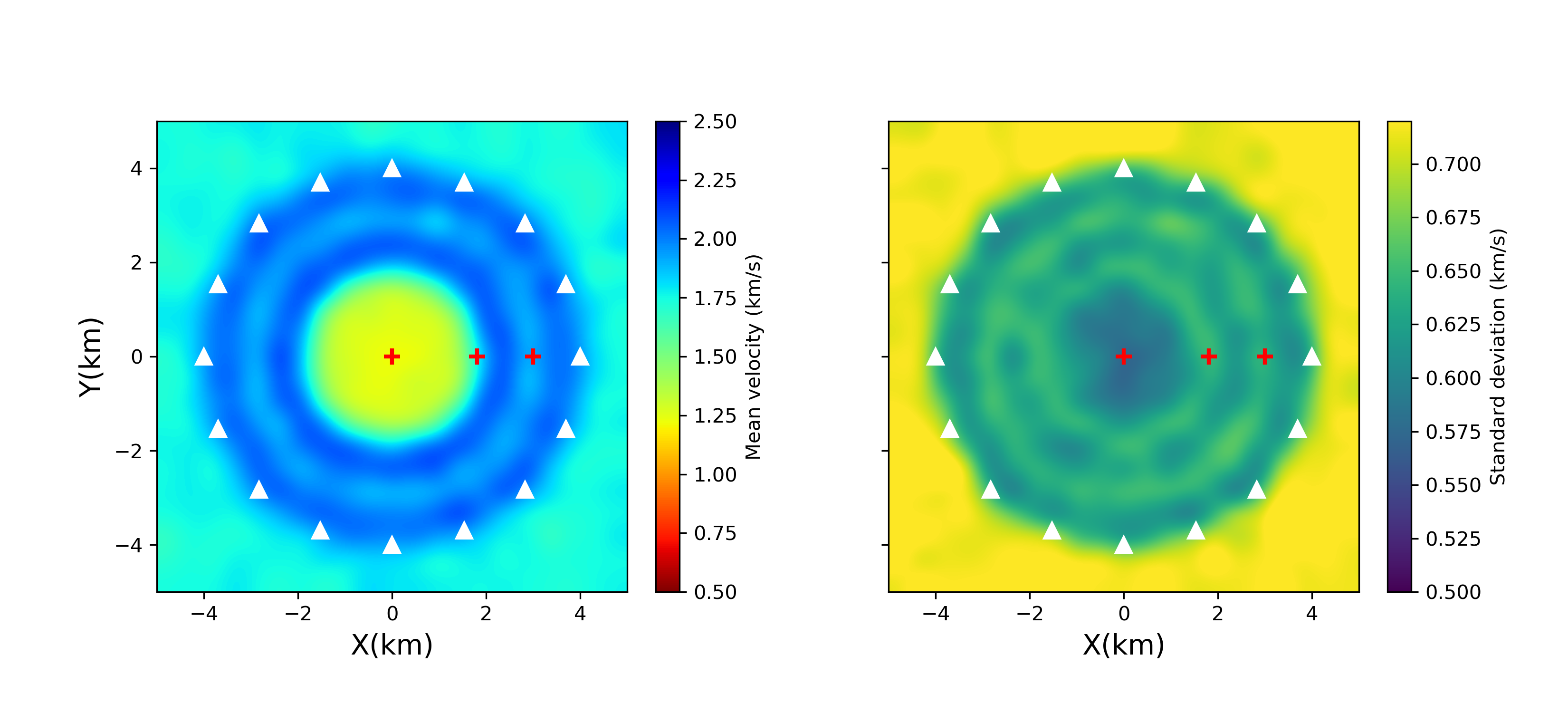 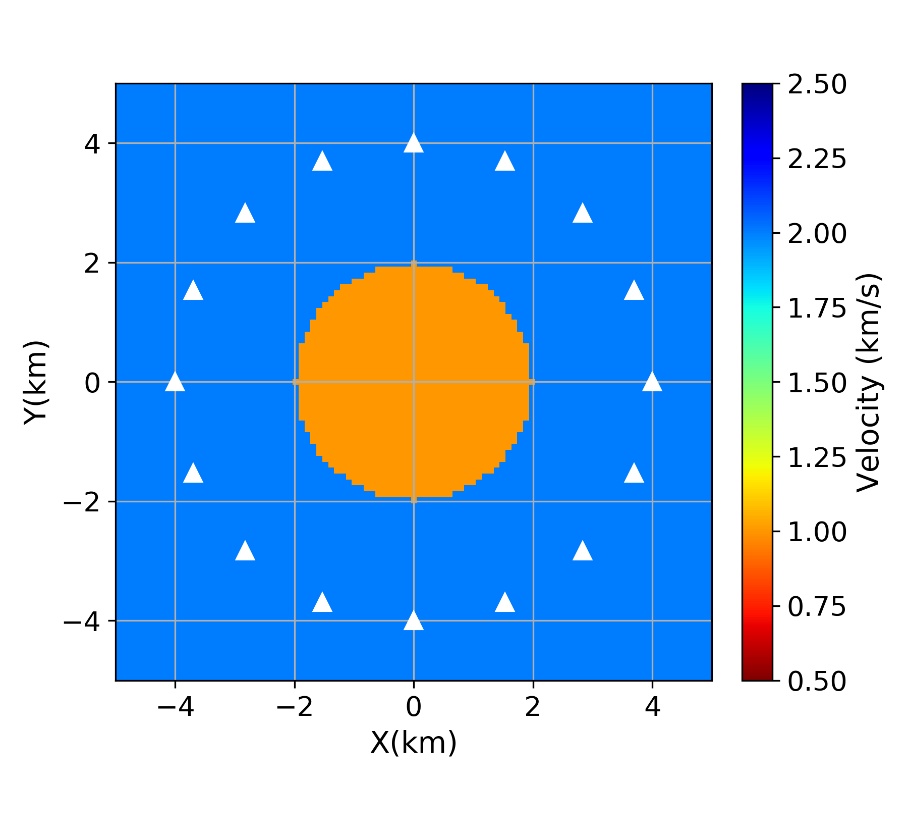 Parameterized by 21*21 grid
Reversible jump McMC
True model
Mean
Stdev
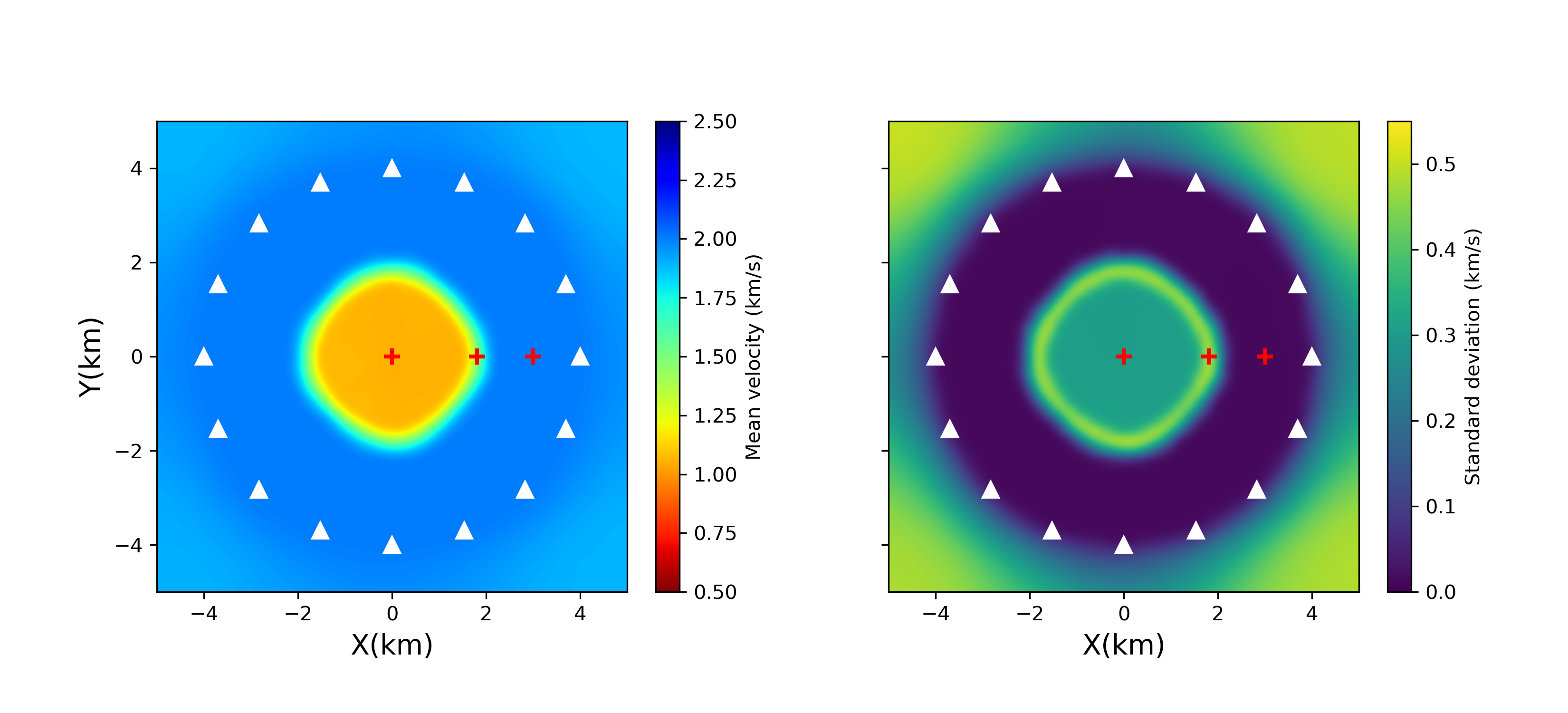 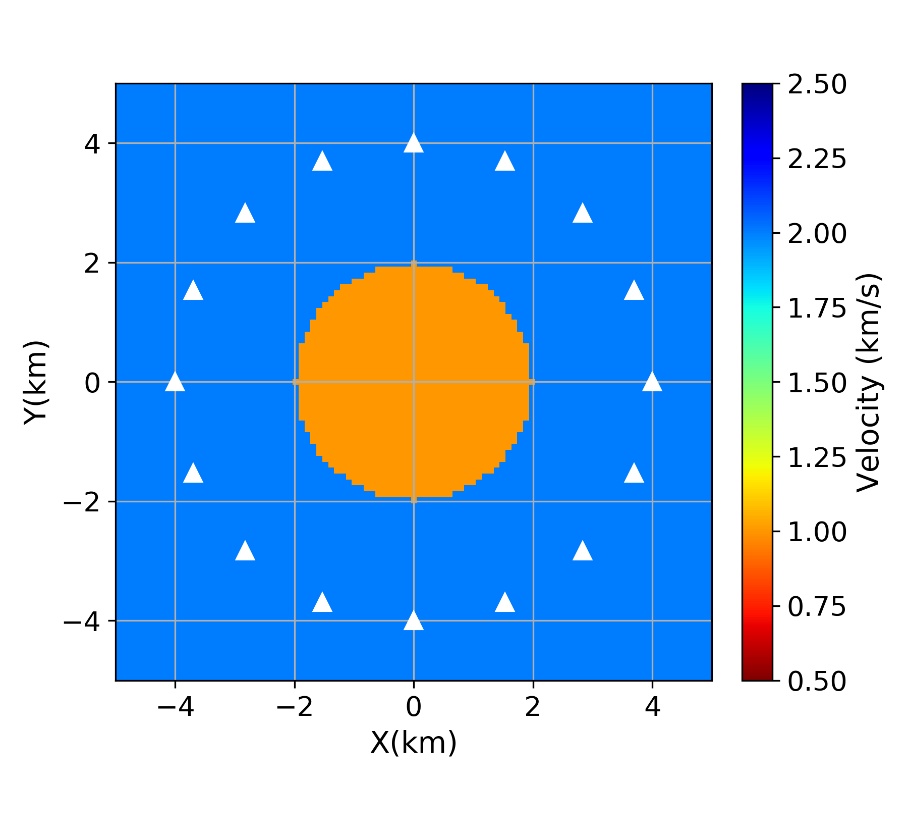 Parameterized by Voronoi cells
Reversible jump McMC
Prior info: Earth piecewise smooth!
True model
Model
Stdev
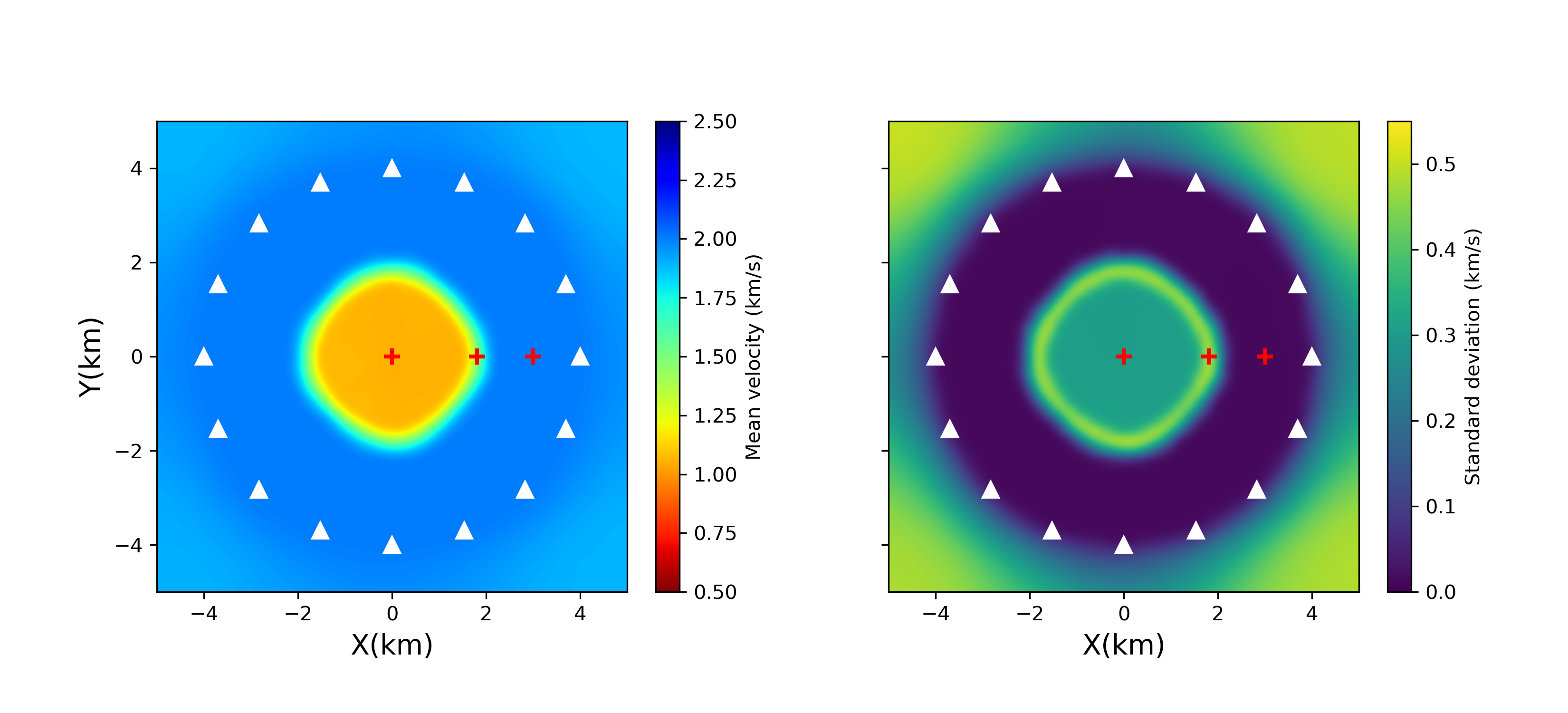 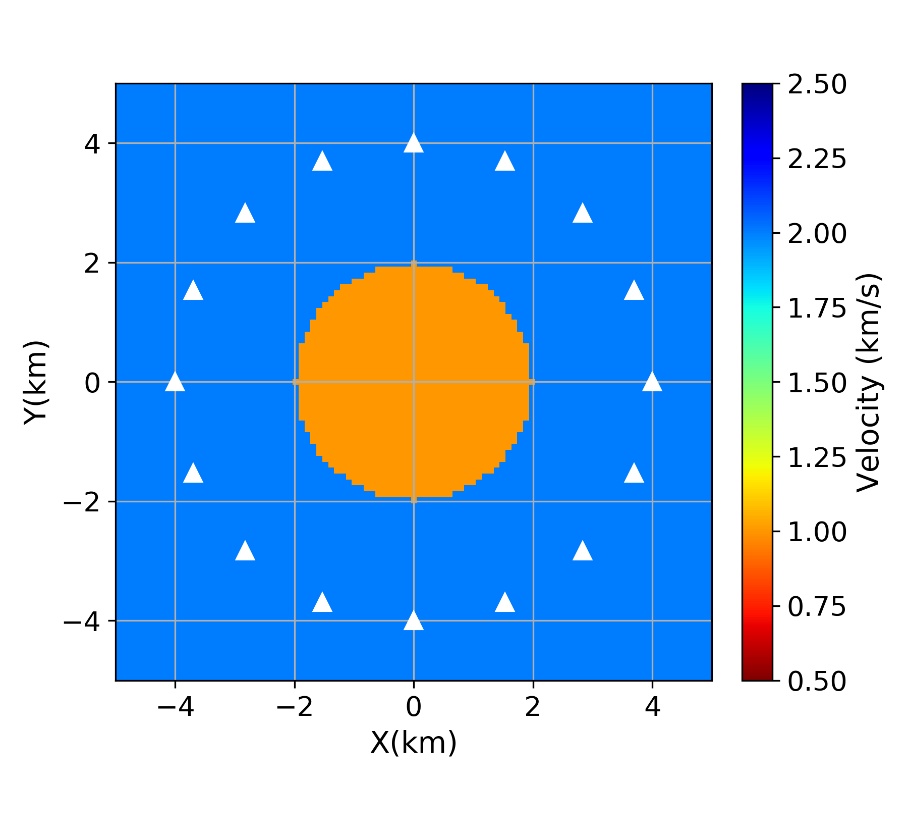 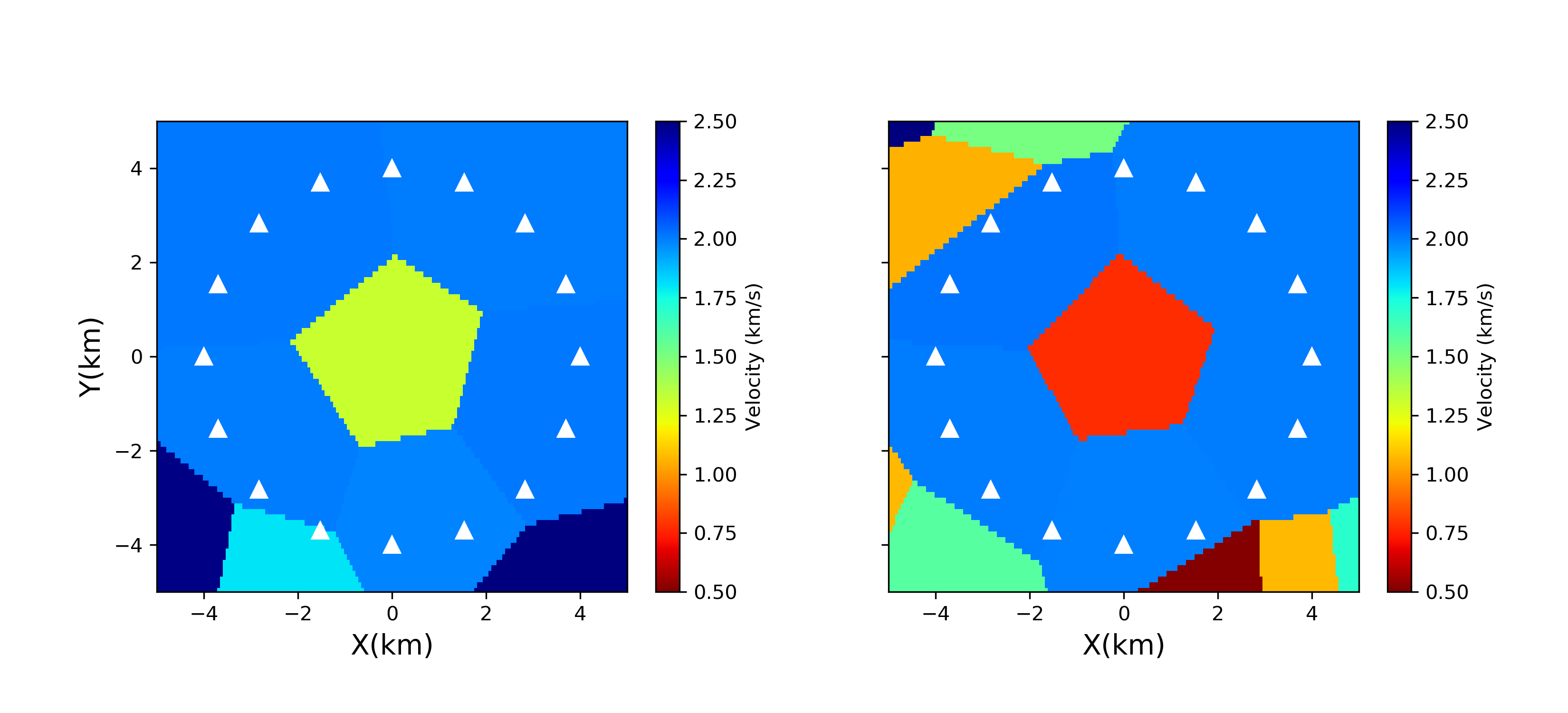 Parameterized by Voronoi cells
Reversible jump McMC
True model
Mean
Stdev
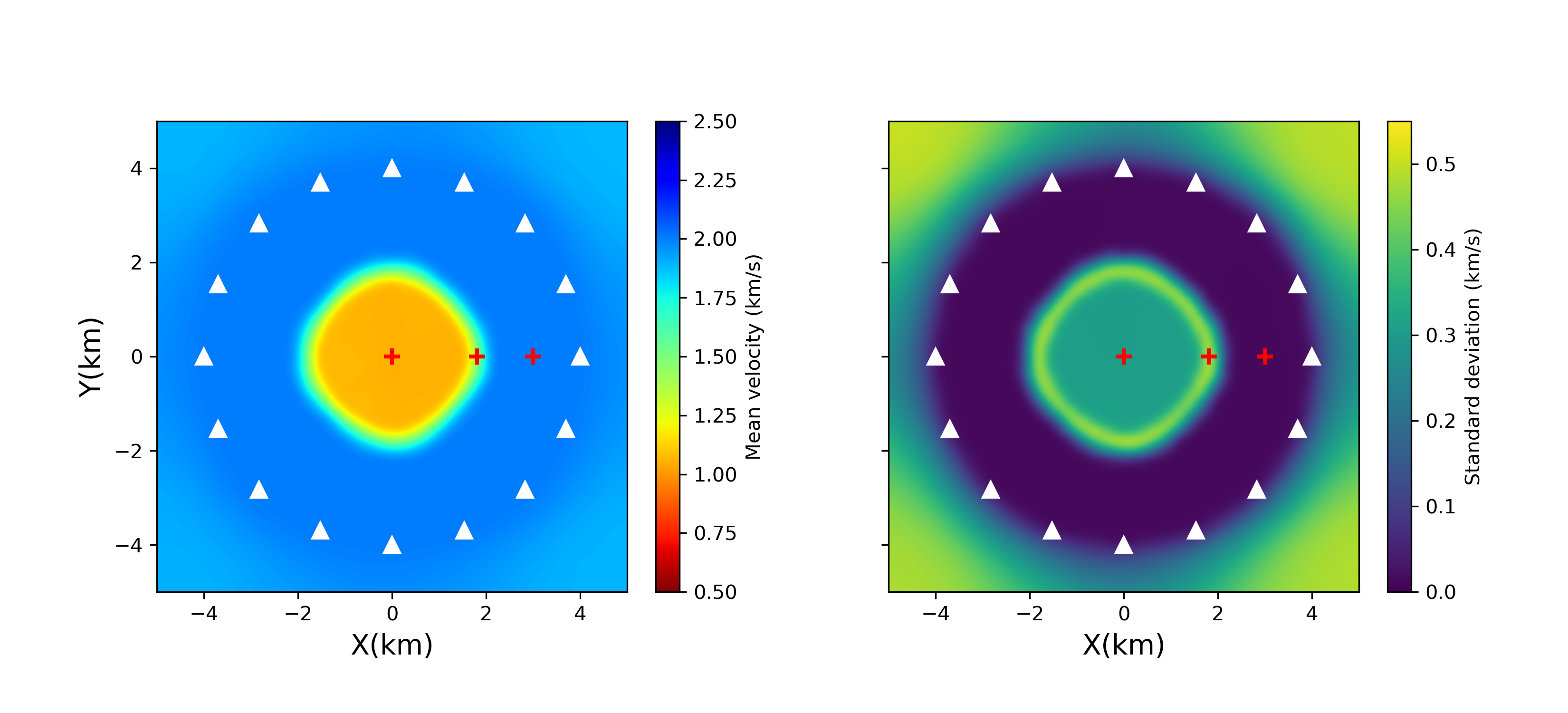 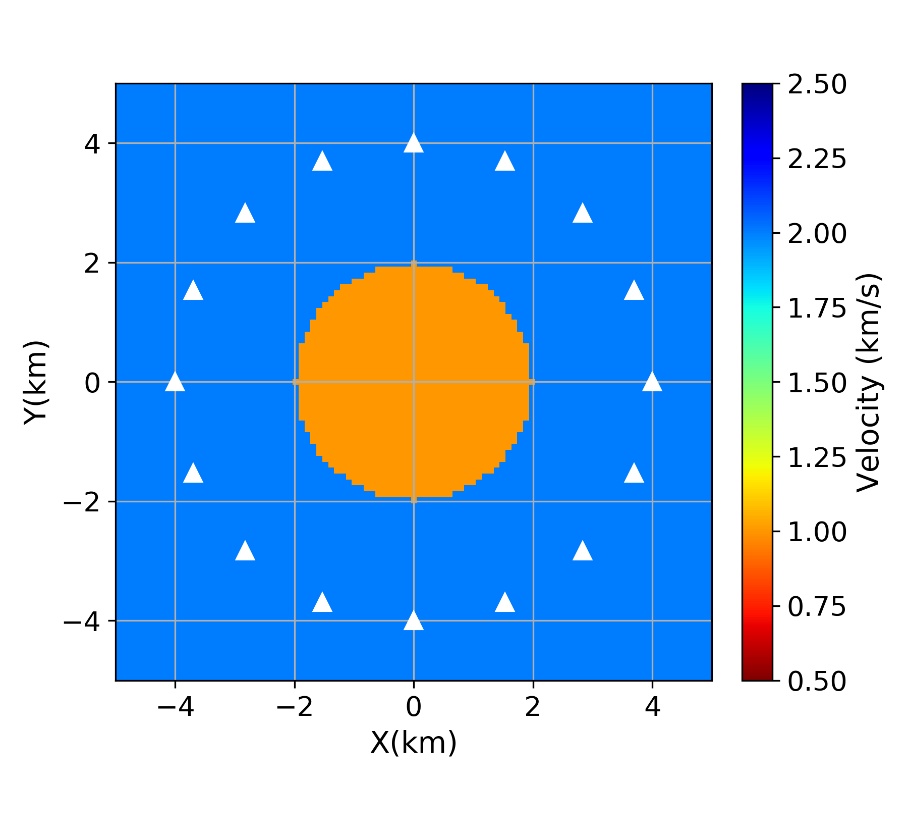 Parameterized by Voronoi cells
Marginal distribution
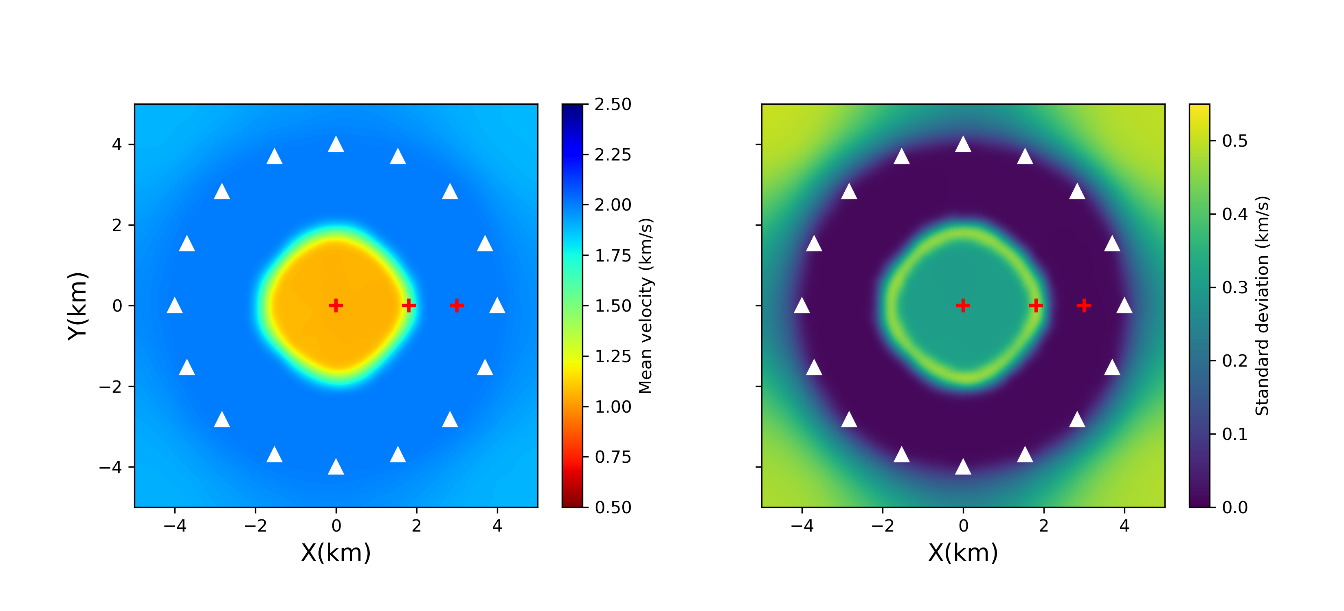 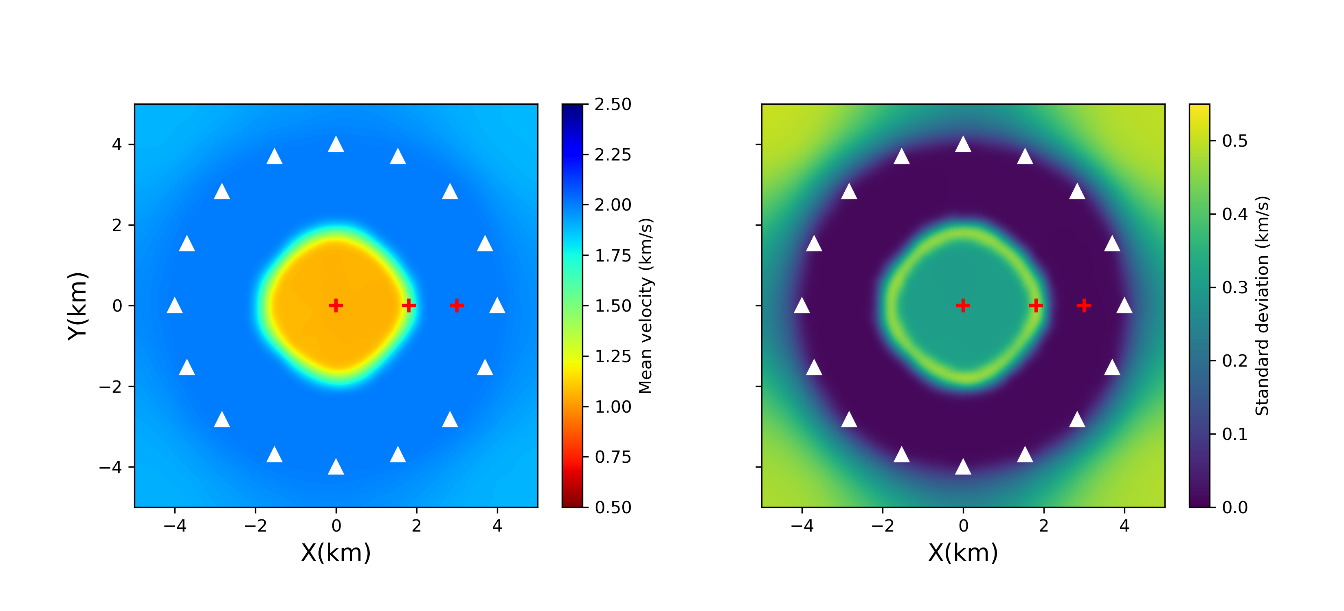 Marginal distribution
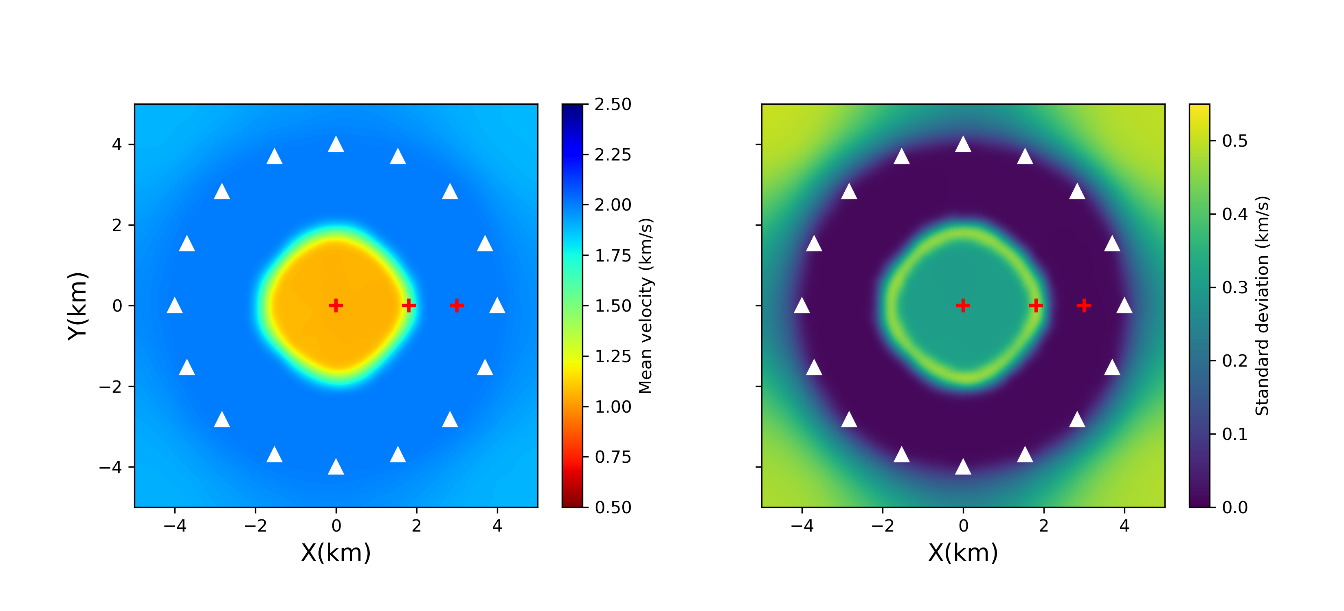 SVGD
MH-McMC
rj-McMC
ADVI
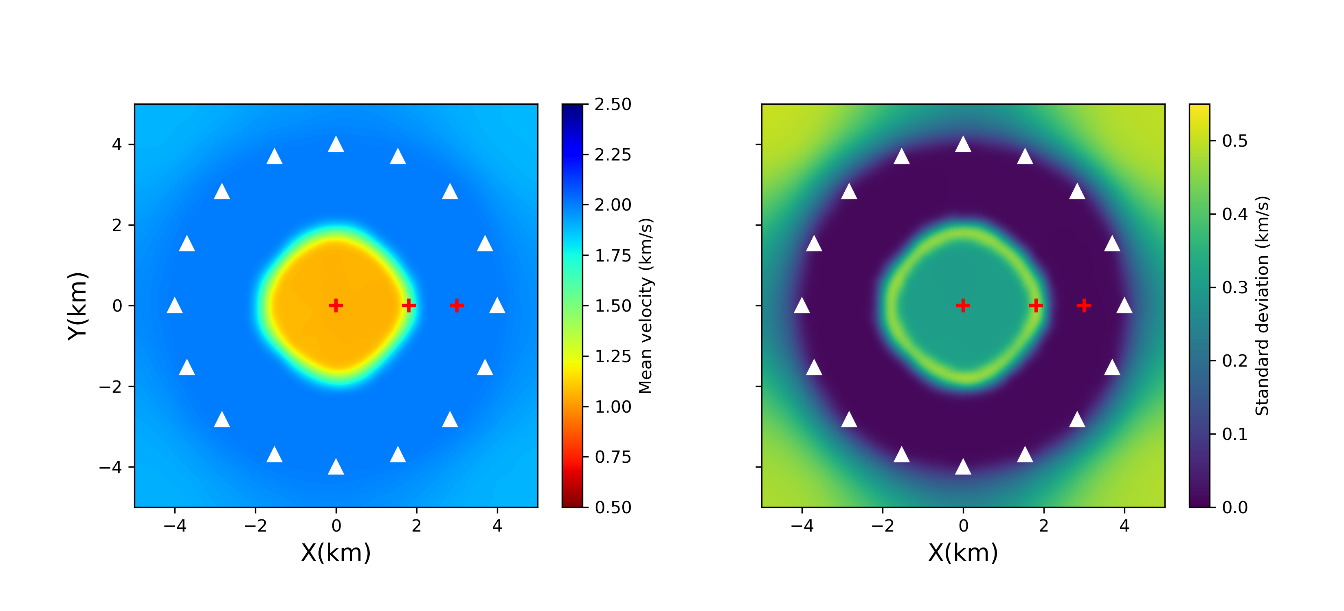 Interior Point (0.0,0)
Boundary Point (1.8,0)
Exterior
Point (3.0,0)
Computational cost
Application to Grane field
346 receivers

35 virtual sources

Phase velocity map at 0.9 s
ADVI
Mean
Stdev
10,000 forward modelling runs,  5.1 hours
SVGD
Mean
Stdev
500,000 forward modelling runs,  12.1 hours parallelized using 12 cores
rj-McMC
Mean
Stdev
Uncertainies much lower 
for rj-McMC 
(mostly dark blue)


Prior info: Earth piecewise smooth! 

This is very informative.
But not true!
12,800,000 forward modelling runs,  5 days running on 16 cores
Computational cost
Summary
Introduced two variational inference methods to seismic tomography
Automatic differential variational inference (ADVI)
Stein variational gradient descent (SVGD)

Compared with Metropolis-Hastings method and reversible jump method
Variational methods provide efficient alternatives to McMC
Comparison between 4 methods reveals: rj-McMC uncertainties are very different

Applied variational methods to Grane field
Higher resolution than rj-McMC
Variational Full-Waveform Inversion(VFWI)
Full-waveform Inversion
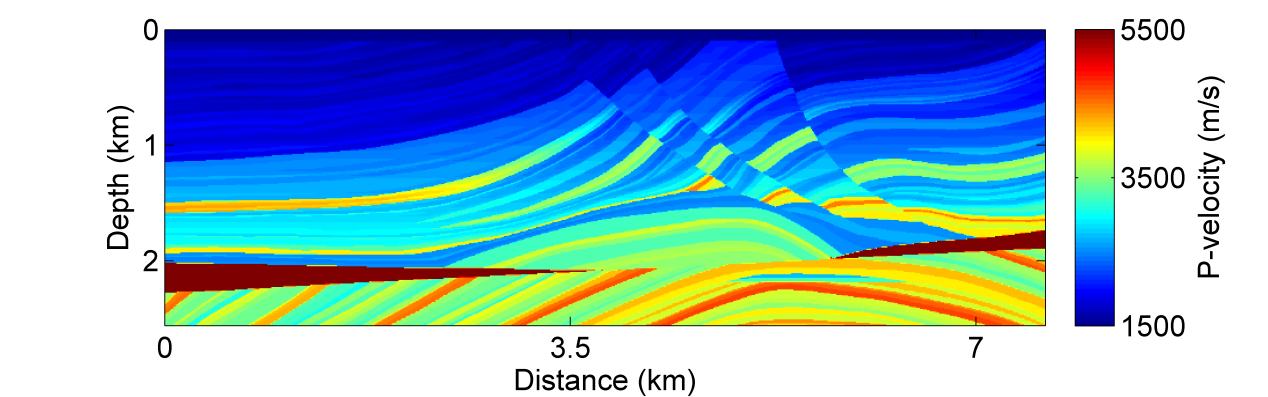 Forward
Inversion
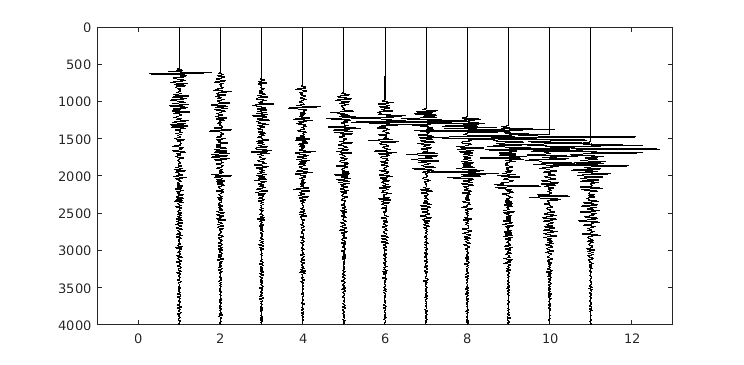 Bayesian Solution
Synthetic examples
50 Hz
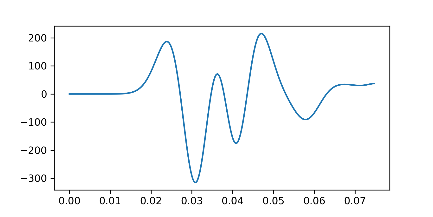 Vp
50 Hz
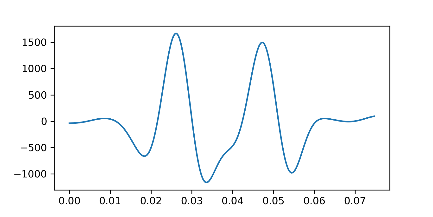 Vs
Density
Gebraad et al., 2019 EarthArXiv
Synthetic examples
X-component Data
Iterations of SVGD
Prior Vs mean
Vs mean of iteration 200
Vs mean of iteration 100
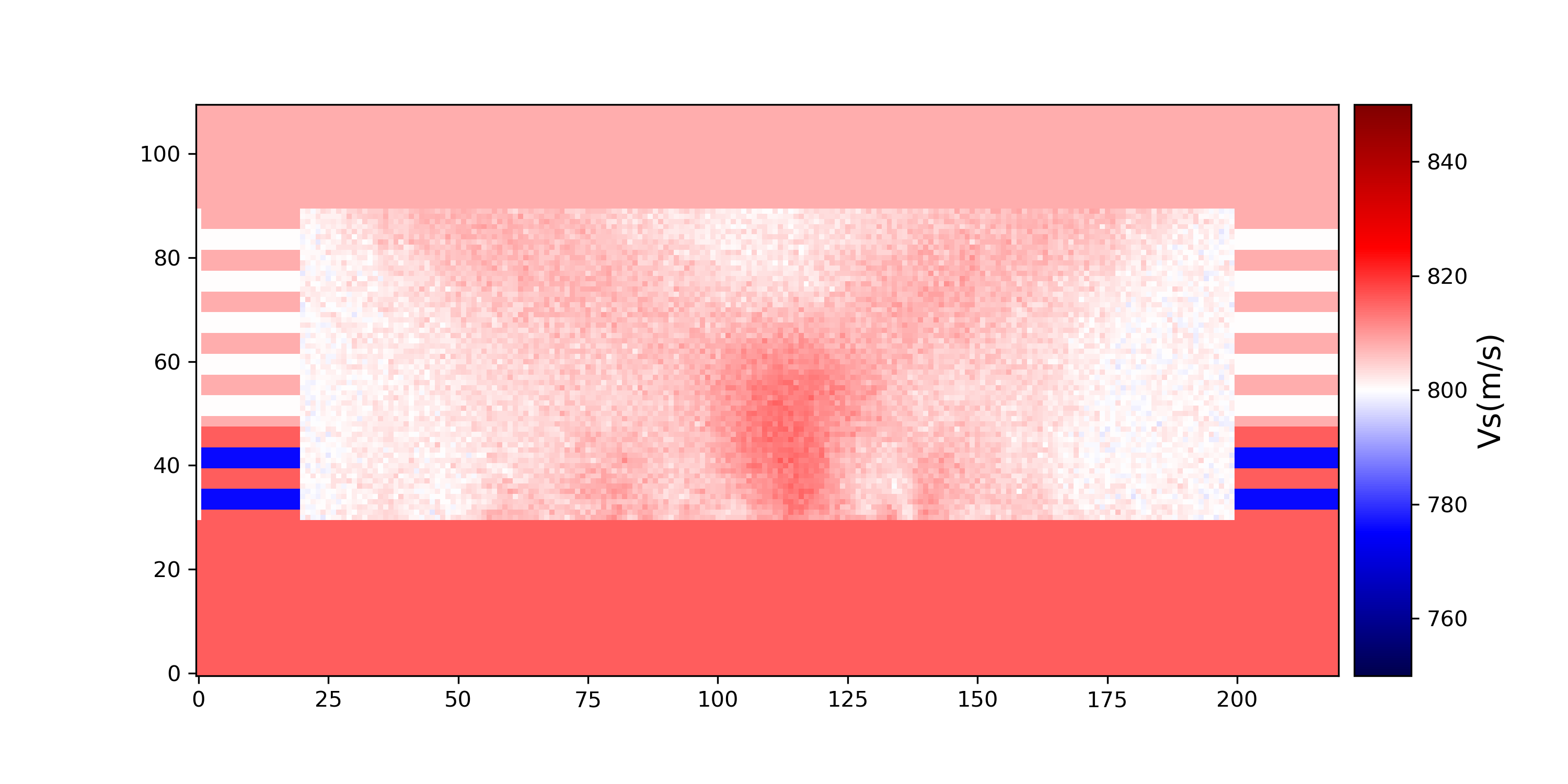 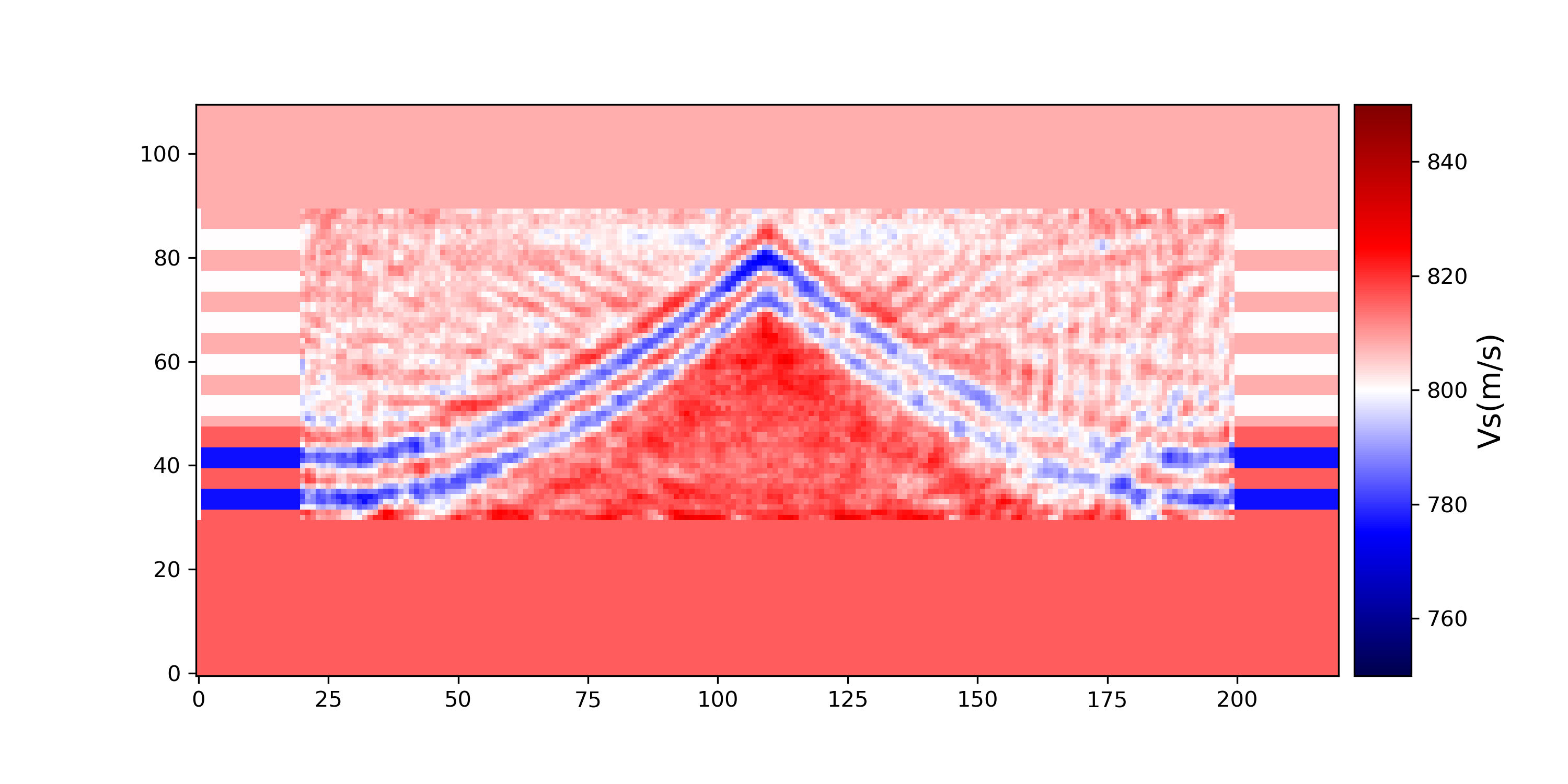 Vs mean of iteration 300
Vs mean of iteration 600
Vs mean of iteration 400
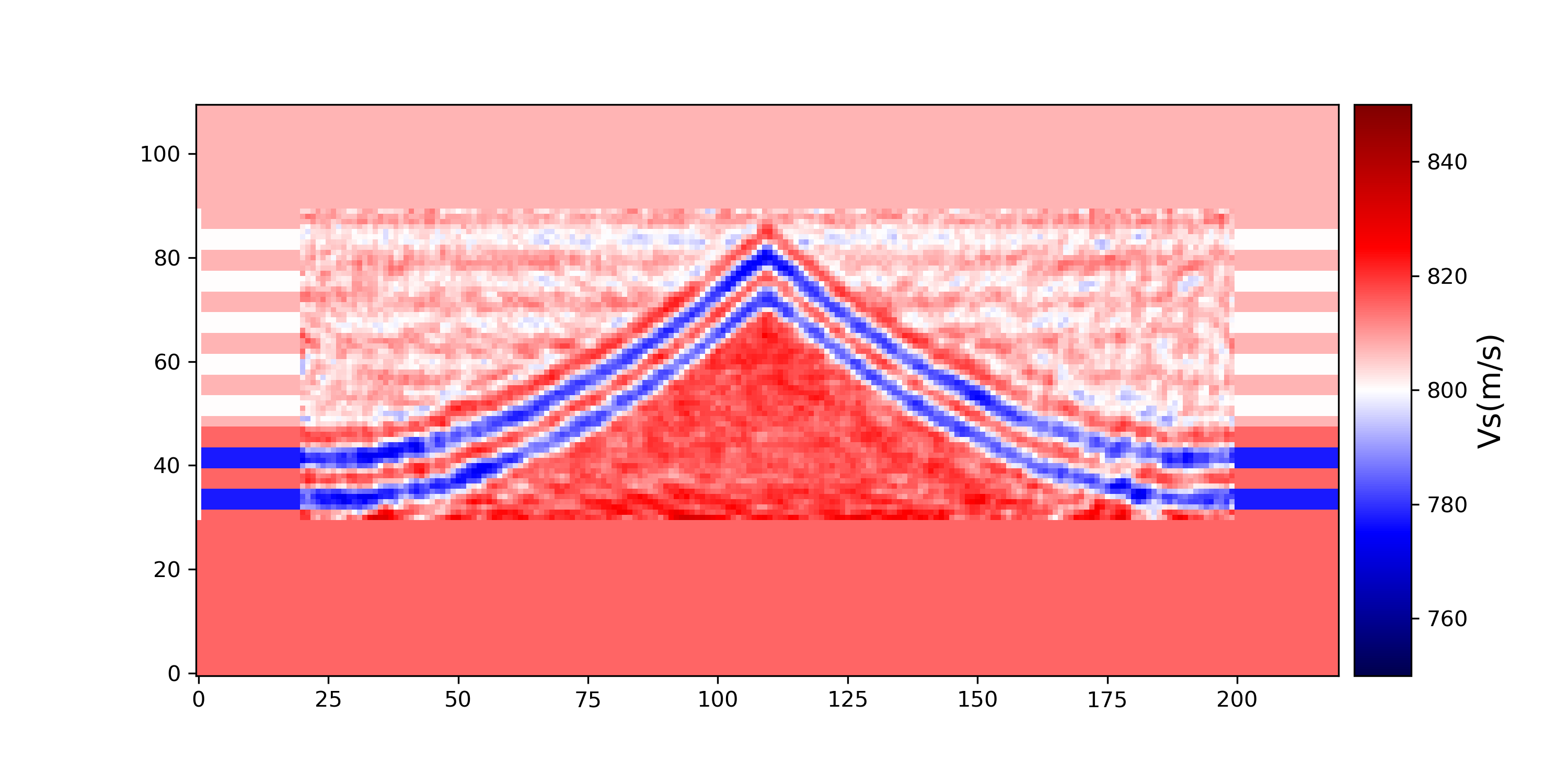 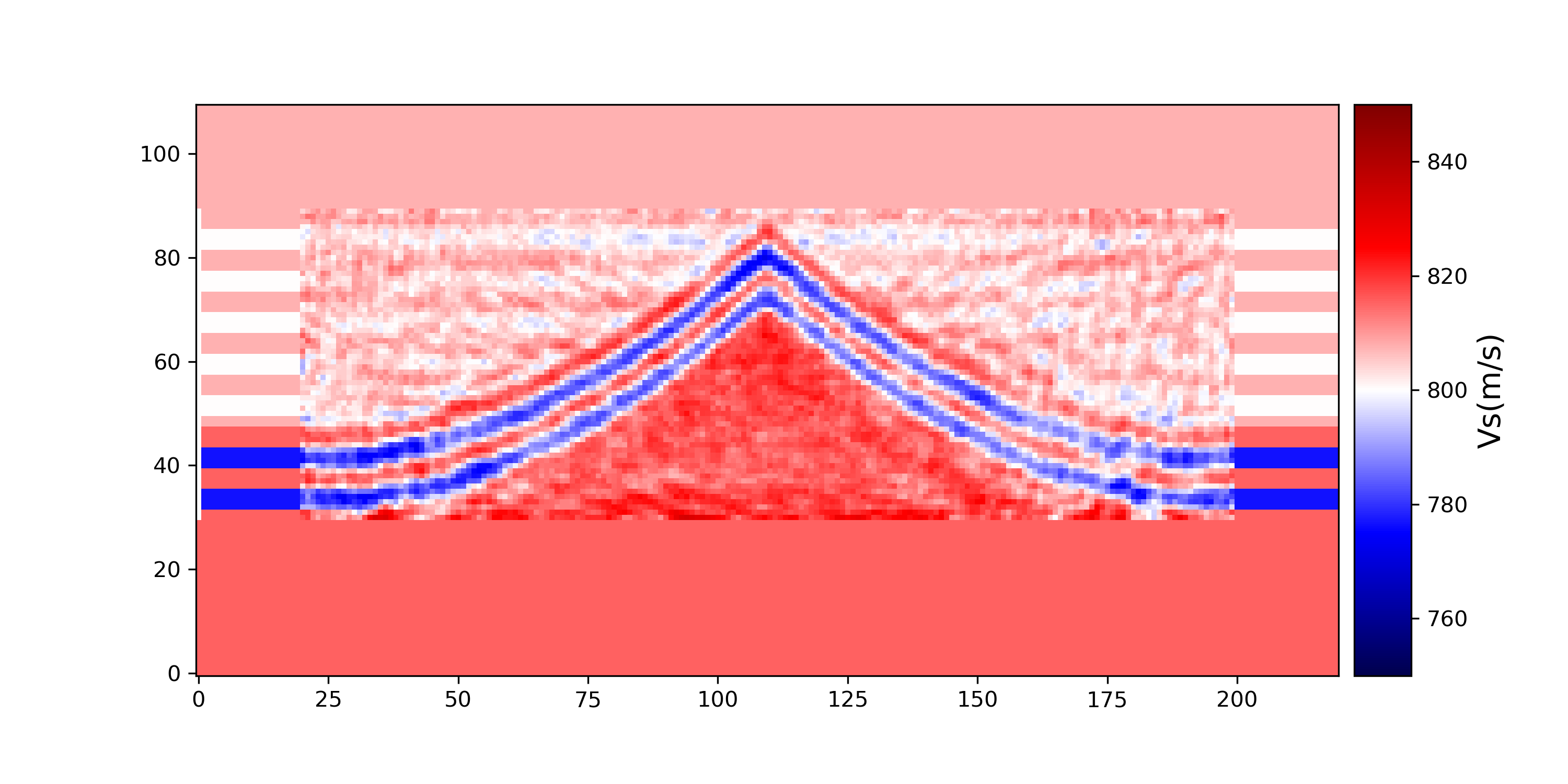 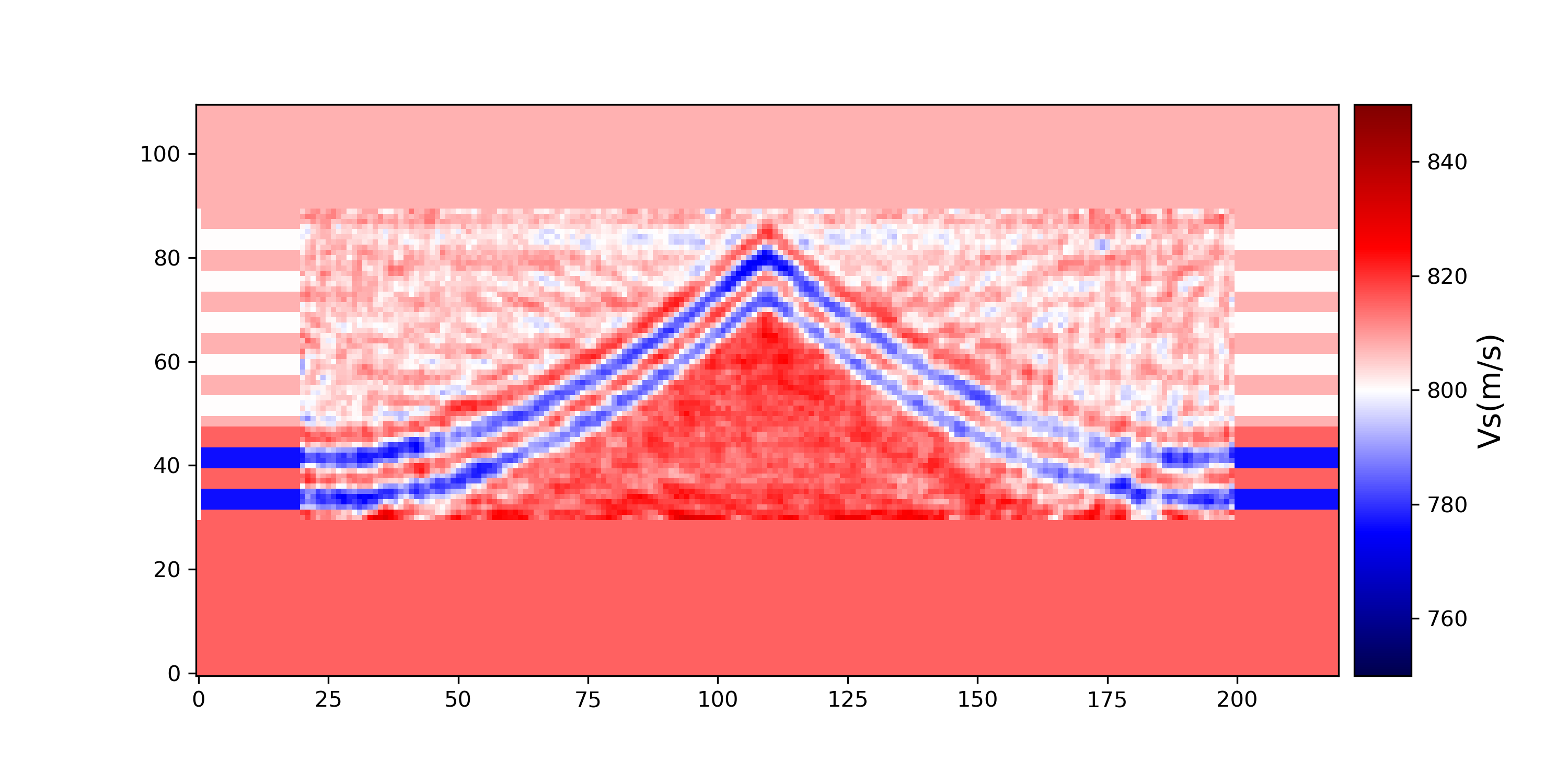 Mean of 600 particles
Number of particles
600 particles
400 particles
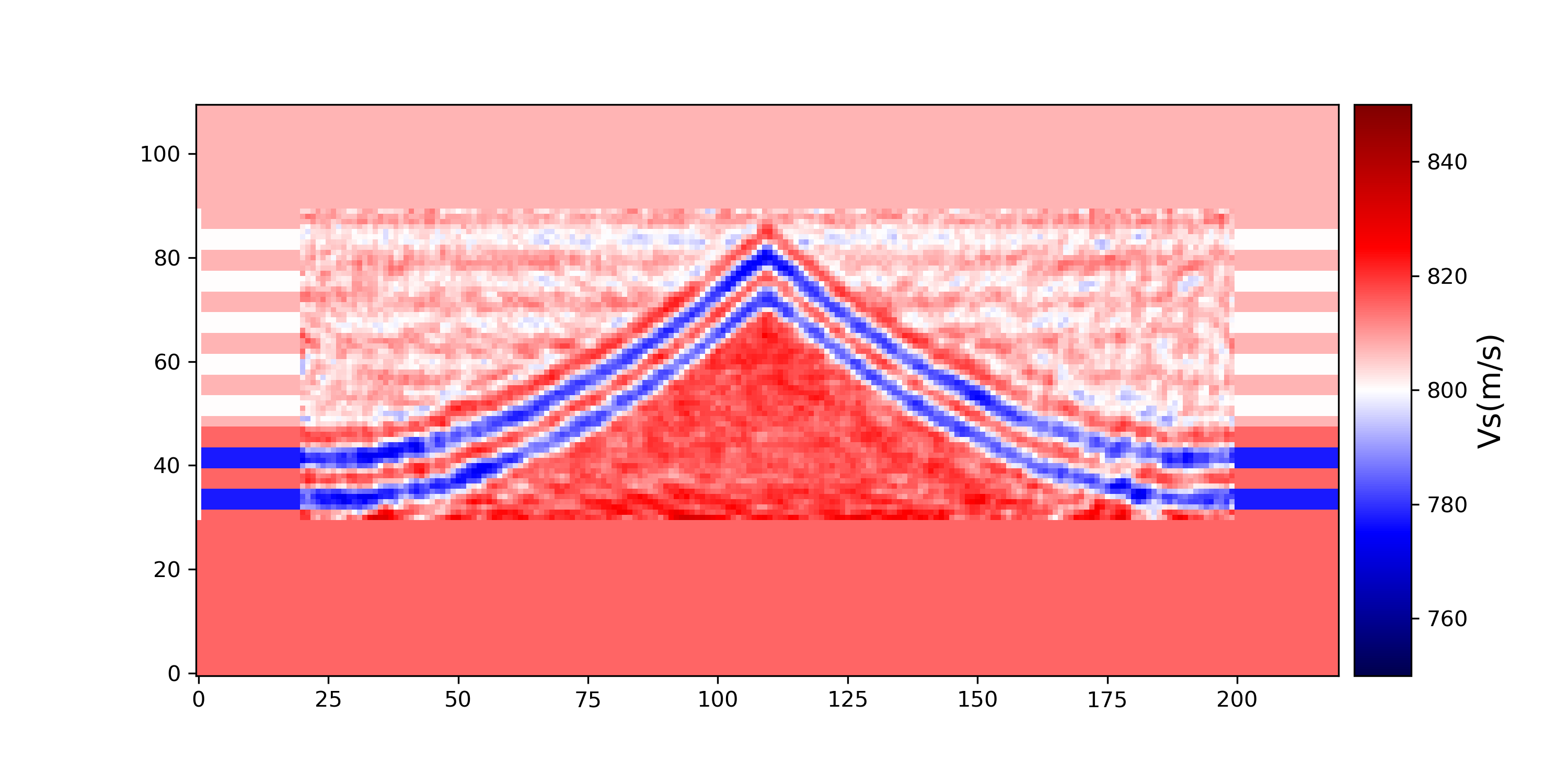 Mean Vs
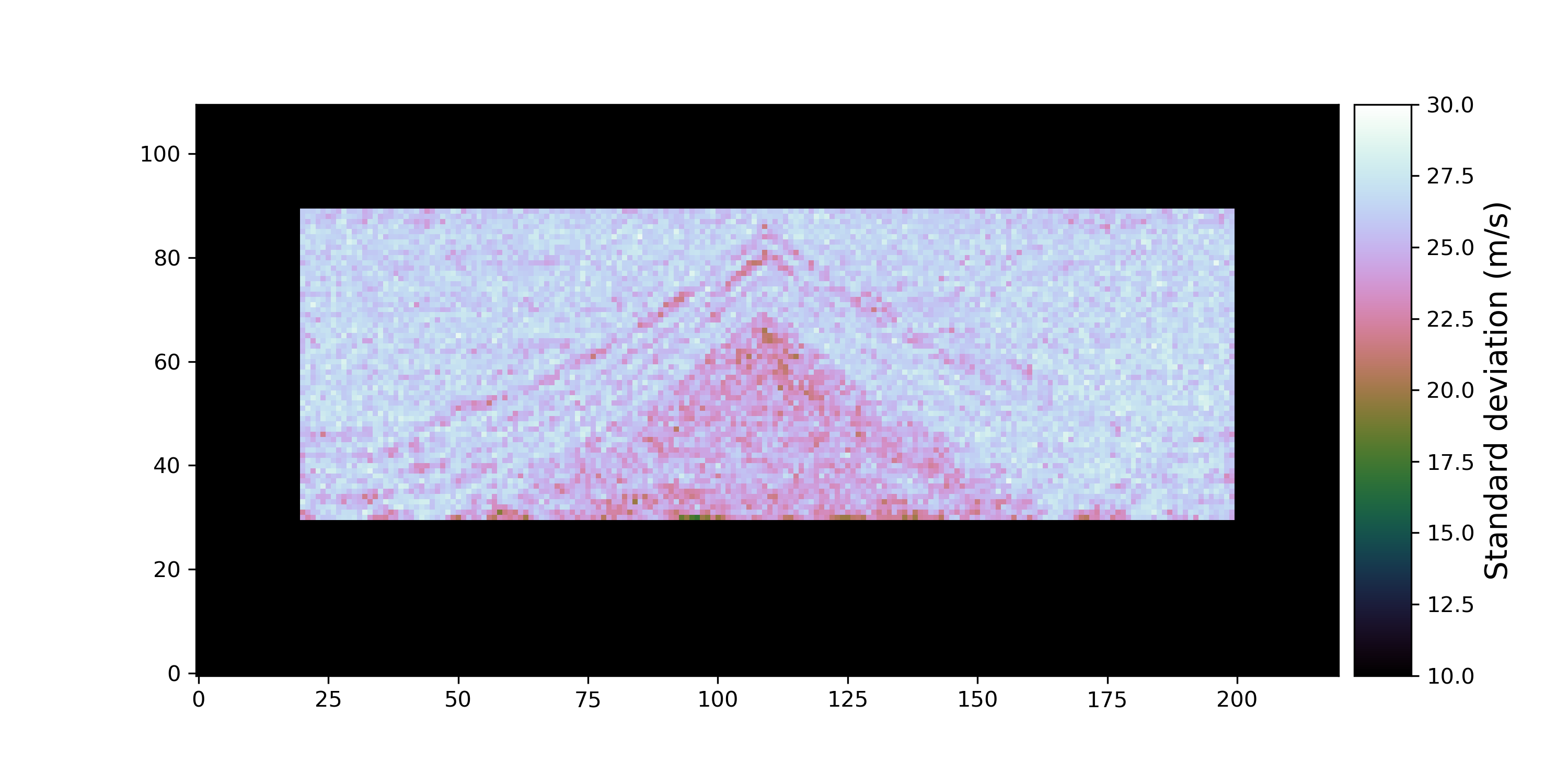 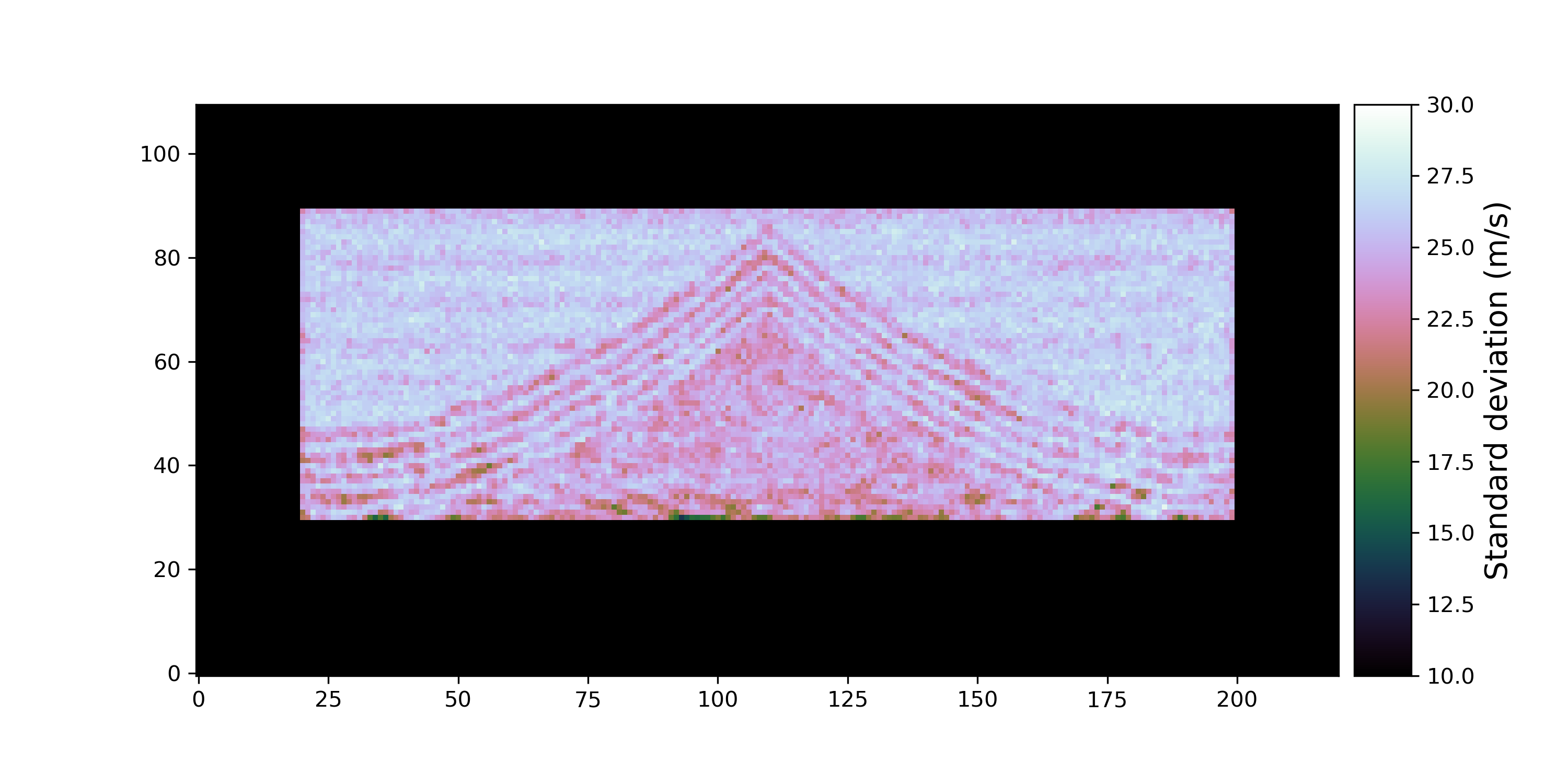 Stdev Vs
Particles of SVGD
Results of SVGD
True model
Means
Standard deviation
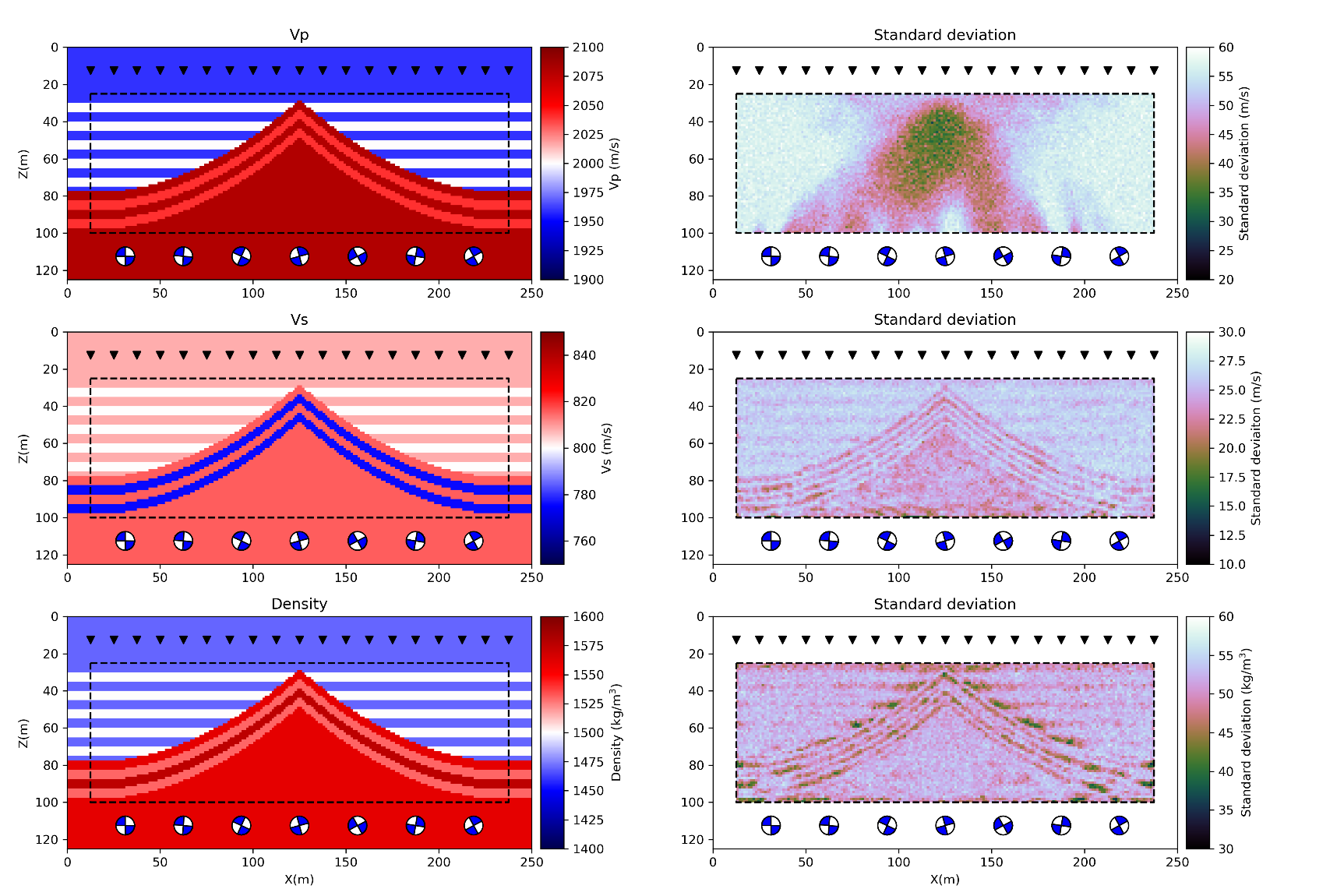 Vp
Vs
Density
600 particles, 600 iterations, parallelized using 16 cores
Results of Hamiltonian Monte Carlo
True model
Means
Standard deviation
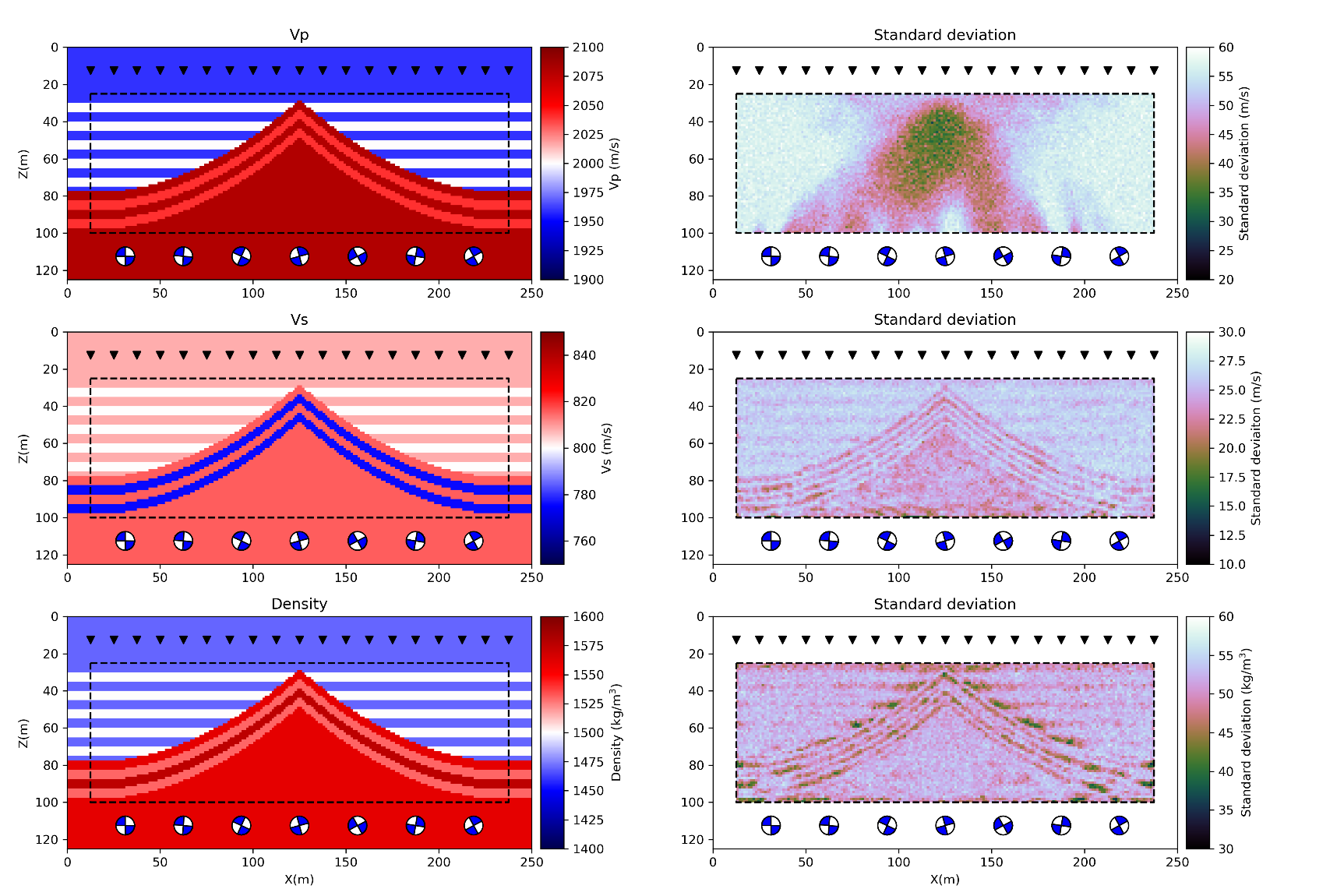 Vp
Vs
Density
1 chain, about 100,000 simulations, not parallelized
Gebraad et al., 2019 EarthArXiv
Comparison
Mean Vs from SVGD
Mean Vs from HMC
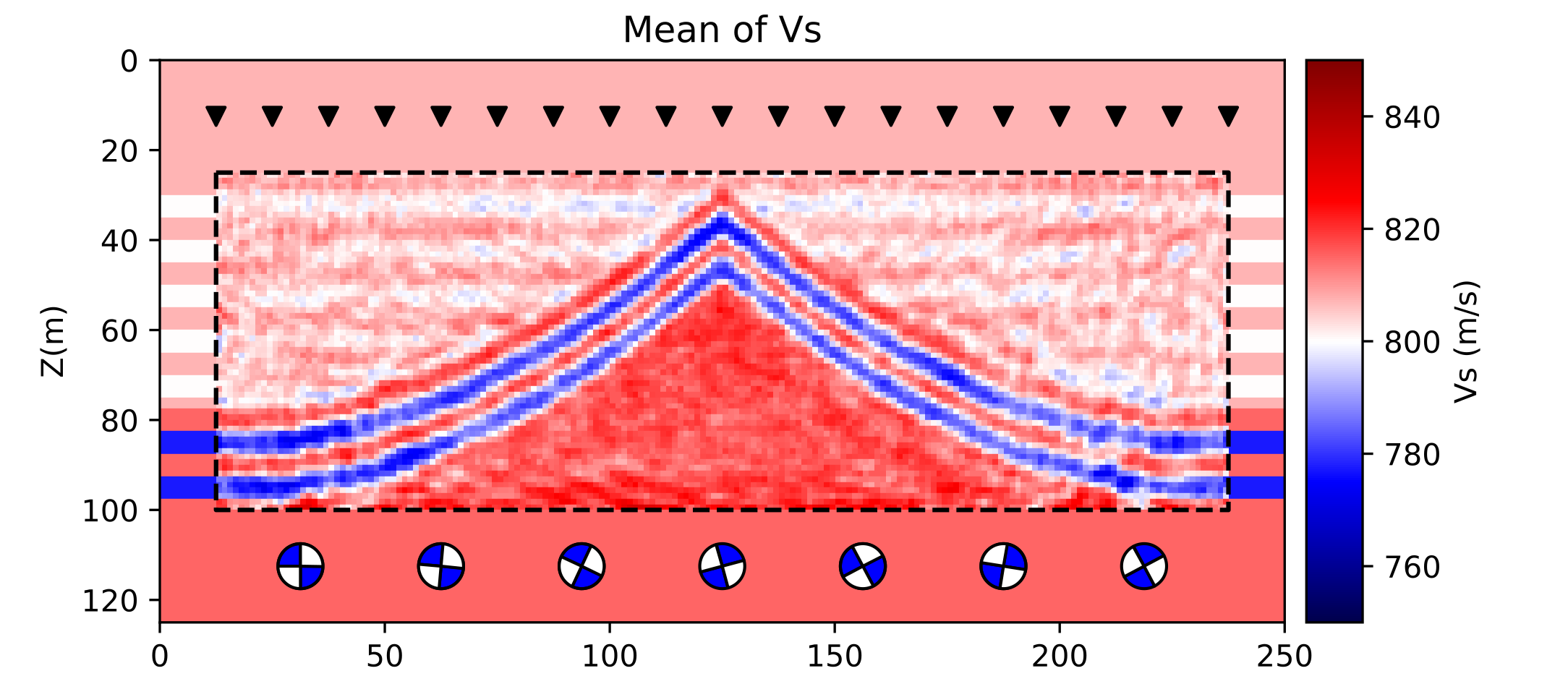 10,000 samples
600 samples
Comparison
Stdev Vs from SVGD
Stdev Vs from HMC
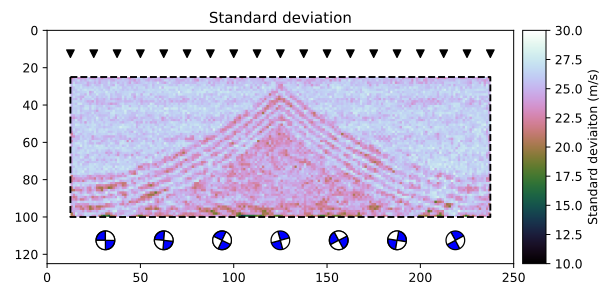 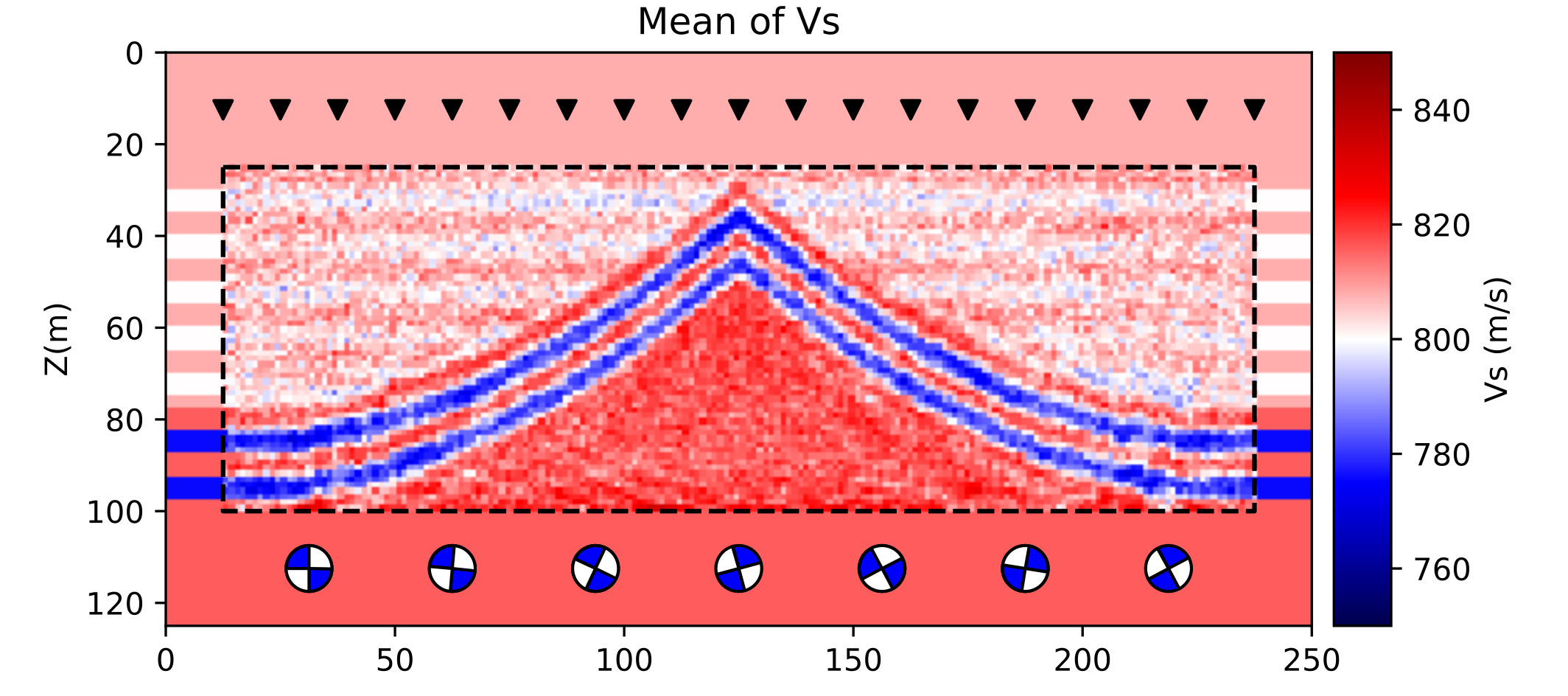 10,000 samples
600 samples
Random samples
Optimal samples
Comparison between SVGD and HMC
Conclusions
Applied ADVI and SVGD to travel-time and full-waveform inversion

Compared the results with Monte Carlo
SVGD provides accurate approximations to the results of HMC

SVGD can be applied to larger data sets
Number of forward evaluations SVGD & HMC is of the same order
Parallelization + Minibatches works for SVGD
Provides optimal samples to represent posterior pdf

More discussion:     Xin Zhang & Andrew Curtis, Friday, SM4.3                                                                         .                                   “Seismic Tomography Using Variational Inference Methods”

Details:
Zhang & Curtis, 2020a: Variational Travel-Time Tomography, JGR, 125
Zhang & Curtis, 2020b: Variational Full Waveform Inversion, ESSOAR + GJI Ex. Lett. in press
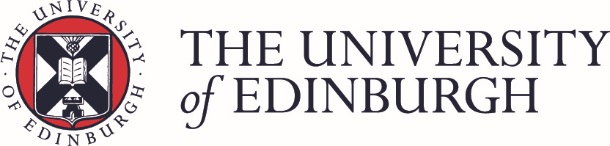 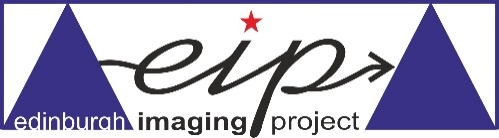 Thank you
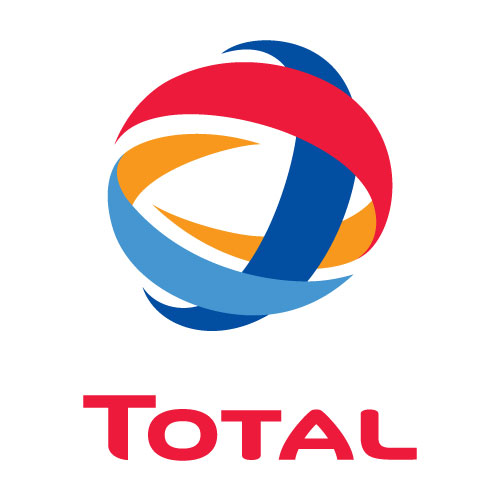 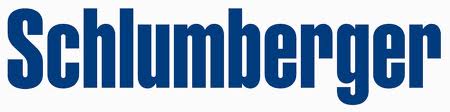 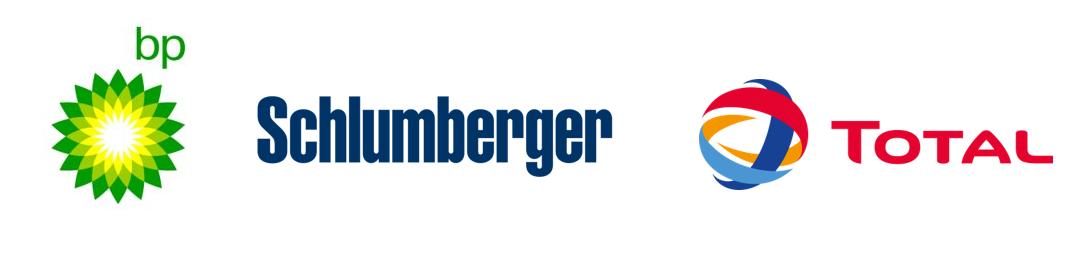 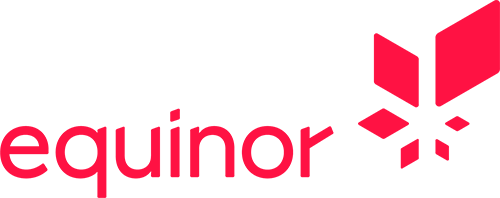